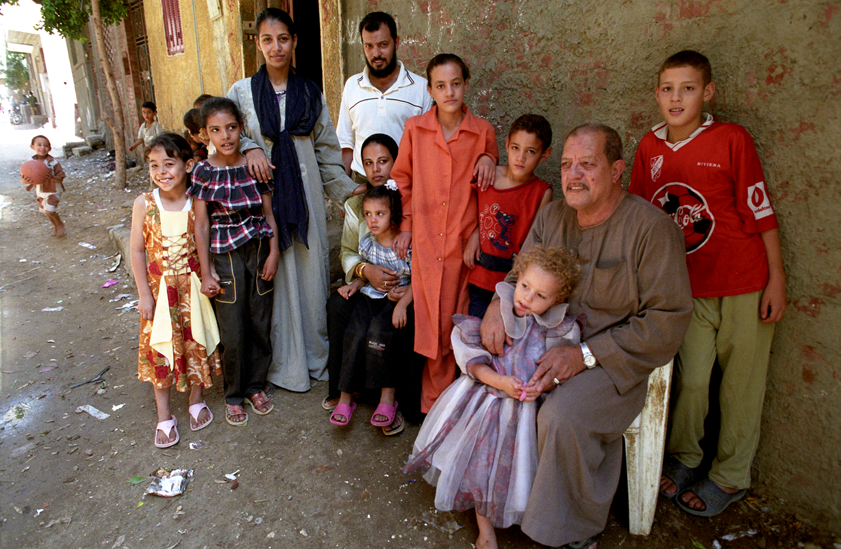 Diapositives del curs
WHO/Heba Farid
Formació bàsica de Quality Rights de l’OMS: per a tots els serveis i totes les persones
Els drets humans
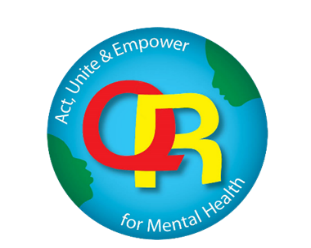 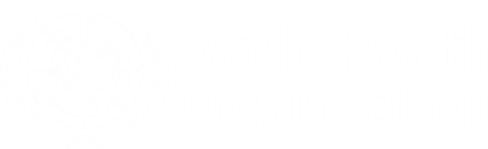 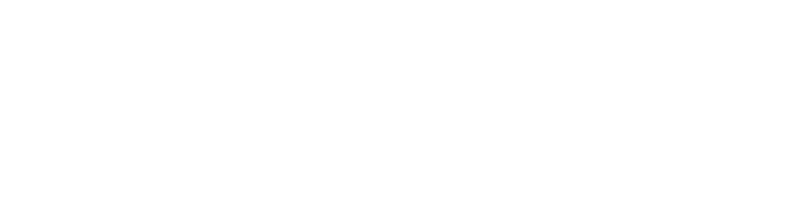 QualityRights
2022, ©Generalitat de Catalunya


 

Aquesta publicació és una traducció, d’acord amb la llicència de Creative Commons  CC BY-NC-SA 3.0  IGO, del text original de l’OMS escrit en anglès.

Aquesta traducció no és obra de de l’OMS, i per tant no es fa responsable del contingut ni de l’exactitud de la traducció. L’edició original en anglès Human rights. WHO QualityRights Core training - for all services and all people. Course guide. Geneva: World Health Organization; 2019 és el text autèntic i vinculant.

Edita: 
Pacte Nacional de Salut Mental. Generalitat de Catalunya.

Traducció: 
Servei de Planificació Lingüística del Departament de Salut.

Primera edició: 
Octubre de 2022

La guia del curs està disponible aquí: https://supportgirona.cat/quality-rights

Foto de portada. WHO/Heba Farid
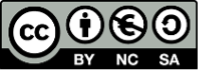 2
Quality Rights de l’OMS: objectius i propòsits
OBJECTIUS: millorar la qualitat de l’atenció i del suport que es presten en els serveis socials i de salut mental i promoure els drets humans de les persones amb discapacitat psicosocial, intel·lectual o cognitiva
Crear capacitat per combatre l’estigmatització i la discriminació i per promoure els drets humans i la recuperació. 
Millorar la qualitat de l’atenció i de les condicions dels drets humans en els serveis socials i de salut mental.
Crear uns serveis basats en la comunitat i orientats a la recuperació que respectin i promoguin els drets humans.
Donar suport al desenvolupament d’un moviment de la societat civil per promoure i influir en la formulació de polítiques. 
Reformar polítiques i lleis nacionals en consonància amb la Convenció sobre els drets de les persones amb discapacitat i altres estàndards internacionals en matèria de drets humans.
3
[Speaker Notes: WHO QualityRights is WHOs global initiative to improve access to good quality mental health and social services and to promote the human rights of people with mental health conditions or psychosocial, intellectual or cognitive disabilities.  
The initiative has 5 key objectives:
The first is to build capacity to understand and promote the rights of people with psychosocial, intellectual and cognitive disabilities  (among people with disabilities, families, practitioners, NGOs etc). It's only through building knowledge and skills on human rights that we are going to be able to change attitudes and practices in a sustainable way.
People need to understand what their rights are so that they can claim them. 
Family members and carers also need to understand these rights so that they too can respect them and also support their relatives in accessing rights.  
Health workers, social workers and professionals need to be aware of the rights of people with psychosocial, intellectual  and cognitive disabilities in order to change their attitudes and practices
QualityRights also work with countries to improve the quality and human rights conditions in mental health and related services.  
QualityRights supports countries to assess  their mental health and social care services to determine the extent to which these uphold the rights of service users.  
QualityRights also supports countries to put in place plans to help transform services so that they promote human rights and recovery.
Another area is around creating  community based services and supports that respect and promote human rights.  
To end institutionalisation and promote community inclusion it is essential that countries put in place a full range of services that meet people’s needs and requirements.  However many of the services being provided in countries are outdated and fail to meet people’s requirements.  
QualityRights is providing guidance to countries on community based services and supports that are people centred, operate without coercion, respond to people’s needs and support recovery.
A 4th important area of work is to support the development of civil society movements in countries to conduct advocacy and influence policy making.  
This is about supporting people with psychosocial, intellectual and cognitive disabilities and their organizations to have a central role and strong voice in all decision making processes affecting them.
And finally QualityRights works with countries to reform policy and law in line with international human rights standards. 
This provides an important mechanism in countries to stop violations, promote access to community mental health services, housing, education and employment and the full range of rights that people are entitled to.
All of these actions are informed by the international human rights framework and in particular the UN Convention on the Rights of Persons with Disabilities. 
In addition, QualityRights uses a participatory approach involving all stakeholders in order to meet each of its objectives.]
Nota preliminar sobre el llenguatge - 1
Cada persona pot emprar termes diferents en contextos diferents.
El terme discapacitat psicosocial s’ha adoptat per incloure les persones que han rebut un diagnòstic relacionat amb la salut mental o que s’identifiquen amb aquest terme.
Els termes discapacitat cognitiva i discapacitat intel·lectual han estat concebuts per referir-se a les persones que han rebut un diagnòstic relacionat específicament amb la seva funció cognitiva o intel·lectual, com ara, a tall d’exemple, la demència i l’autisme.
L’ús del terme discapacitat és important en aquest context perquè posa de manifest els significatius obstacles que dificulten la participació plena i efectiva en la societat de les persones amb discapacitat—real o percebuda— i el fet que aquestes estan emparades per la CDPD. 
L’ús del terme discapacitat en aquest context no implica que les persones tinguin cap deficiència ni trastorn.
4
[Speaker Notes: Preliminary note on language

We acknowledge that language and terminology reflects the evolving conceptualization of disability and that different terms will be used by different people across different contexts over time. 
People must be able to decide on the vocabulary, idioms and descriptions of their experience, situation or distress. 
For example, in relation to the field of mental health, some people use terms such as “people with a psychiatric diagnosis”, “people with mental disorders” or “mental illnesses”, “people with mental health conditions”, “consumers”, “service users” or “psychiatric survivors”. 
Others find some or all these terms stigmatizing or use different expressions to refer to their emotions, experiences or distress. 
Similarly, intellectual disability is referred to using different terms in different contexts including, for example, “learning disabilities” or “disorders of intellectual development” or “learning difficulties”.

The term “psychosocial disability” has been adopted to include people who have received a mental health-related diagnosis or who self-identify with this term. 

The terms “cognitive disability” and “intellectual disability” are designed to cover people who have received a diagnosis specifically related to their cognitive or intellectual function including, but not limited to, dementia and autism.

The use of the term “disability” is important in this context because it highlights the significant barriers that hinder the full and effective participation in society of people with actual or perceived impairments and the fact that they are protected under the CRPD. 
The use of the term “disability” in this context does not imply that people have an impairment or a disorder.]
Nota preliminar sobre el llenguatge - 2
Fem servir els termes persones usuàries o persones que han estat usuàries dels serveis socials o de salut mental per referir-nos a les persones que no consideren necessàriament que tinguin una discapacitat, però que tenen diverses experiències aplicables a aquesta formació.
L’ús en aquests mòduls del terme serveis socials i de salut mental fa referència a un ampli ventall de serveis que actualment s’ofereixen en diferents països en els sectors públic, privat i no governamental.
La terminologia adoptada en aquest document s’ha seleccionat per motius d’inclusió.
És una opció individual identificar-se amb unes expressions o conceptes determinats, però els drets humans continuen sent aplicables a tothom, a tot arreu.  
Mai no hem de deixar que un diagnòstic o una discapacitat defineixin una persona. 
Tots som individus, amb un context social, personalitat, autonomia, somnis, objectius, aspiracions i relacions amb els altres que són únics.
5
[Speaker Notes: We use the terms “people who are using” or “who have previously used” mental health and related services to refer to people who do not necessarily identify as having a disability but who have a variety of experiences applicable to this training.

In addition, the use of the term “mental health and social services” in these modules refers to a wide range of services currently being provided by countries including, for example, community mental health centres, primary care clinics, outpatient services, psychiatric hospitals, psychiatric wards in general hospitals, rehabilitation centres, traditional healers, day care centres, homes for older people, and other “group” homes, as well as home-based services and services and supports offering alternatives to traditional mental health or social services, provided by a wide range of health and social care providers within public, private and nongovernmental sectors.

The terminology adopted in this document has been selected for the sake of inclusiveness. 
It is an individual choice to self-identify with certain expressions or concepts, but human rights still apply to everyone, everywhere. 
Above all, a diagnosis or disability should never define a person. 
We are all individuals, with a unique social context, personality, autonomy, dreams, goals and aspirations and relationships with others.]
Objectius d’aprenentatge, temes i recursos
En finalitzar la formació, els participants han de poder:
entendre què són els drets humans, i també com es relacionen els diferents drets; 
entendre els orígens i el contingut de la Declaració universal dels drets humans i com els drets que s’hi contenen són encara rellevants avui dia; 
reconèixer les violacions de drets humans en situacions específiques; 
entendre què fa que els grups de persones tinguin més risc de violacions de drets humans;  
identificar qui defensa drets humans; 
identificar maneres específiques en què els professionals de salut mental i altres professionals, les persones amb discapacitat psicosocial, intel·lectual o cognitiva, les famílies, els cuidadors i altres poden ser agents de canvi i defensors dels drets humans.
6
[Speaker Notes: Learning objectives 
 
At the end of the training, participants will be able to:
understand what human rights are, as well as the links between the different rights;
understand the origins and content of the Universal Declaration of Human Rights and how the rights it contains are still relevant today;
recognize human rights violations in specific situations;
understand what makes groups of people at higher risk of human rights violations; 
identify who defends human rights;
identify specific ways in which mental health workers and other professionals, people with psychosocial disabilities or intellectual or cognitive disabilities, families, care partners and other supporters can be agents of change and defenders of human rights.]
Temes del mòdul
Tema 1: Els drets humans i tenir una bona vida 
Tema 2: Què són els drets humans? 
Tema 3: La relació entre els diferents drets 
Tema 4: Exemples de vulneracions dels drets humans 
Tema 5: Grups o segments de població en situació de risc de vulneració dels drets humans 
Tema 6: Conseqüències de les vulneracions dels drets humans 
Tema 7: Respectar, protegir i exercir els drets humans 
Tema 8: Empoderar les persones per defensar els drets humans 
Tema 9: La defensa dels drets humans
7
[Speaker Notes: Nine related topics are dealt with in this module. They are:
Topic 1:  Human rights and living a good life (30 minutes)
Topic 2:  What are human rights? (1 hour and 5 minutes)
Topic 3:  The relationship between different rights (20 minutes)
Topic 4:  Examples of human rights violations (1 hour and 20 minutes)
Topic 5:  Groups/segments of the population at risk of human rights violations (35 minutes)
Topic 6:  Consequences of human rights violations (1 hour and 40 minutes)
Topic 7:  Respecting, protecting and fulfilling human rights (35 minutes) 
Topic 8:  Empowering people to defend human rights (45 minutes) 
Topic 9:  Human rights advocacy (30 minutes)

For the full list of references included in the notes pages of these slides please refer to the corresponding Module.]
Tema 1. Els drets humans i tenir una bona vida
8
Tema 1. Els drets humans i tenir una bona vida
Què enteneu pel terme drets humans?
9
[Speaker Notes: Time for this topic
Approximately 30 minutes.

Start by asking participants the following question (5 min.):
What do you understand by the term “human rights”?
Give participants a few moments to reflect and list their answers on the flipchart.
After listening to participants, the facilitator can draw on the responses from within the group to show how people have an intuitive understanding of the concept of human rights.]
Exercici 1.1: Tots naixem lliures i iguals -1
Esteu d’acord amb l’afirmació següent o en desacord? 
 «Tots naixem lliures i iguals»
10
[Speaker Notes: Exercise 1.1: We are all born free and equal (10 min.) 
For this exercise, ask the participants to gather in the centre of the room. Explain that you will read out a statement and ask people to move to the right of the room if they agree with the statement or to the left if they disagree.
If participants have mobility issues, you can simply ask the whole group to raise their hands if they agree or disagree with the following statement. 
 
This statement has been deliberately formulated to be open to interpretation. It is important to remind the group that at this point there is no correct answer. 

Do you agree or disagree with the following statement?
 “We are all born free and equal”
Ask participants their opinions on why they have chosen to agree or disagree with the above statement. Write down ideas on the flipchart. Encourage participants to discuss their ideas directly with each other.
Some possible opinions: 
Yes, we are all born free and equal. It is society that may deny us this right.
No, a person born into slavery or poverty will never be free.
Characteristics such as race, colour, sex, sexual orientation, language, religion, political or other opinion, national or social origin, property, birth or other status can contribute to many people not being treated equally.
No, many people lack freedom when they are born. 
 
End this exercise by outlining the following for participants:
The statement “we are all born free and equal” is deliberately ambiguous.
On the one hand, by virtue of our humanity, we are all born free and equal.
On the other hand, in many cases government or society may deny many people their right to freedom and equality.
Human rights are about making sure that the freedom and equality of all people are respected]
Exercici 1.1: Tots naixem lliures i iguals - 2
L’afirmació «tots naixem lliures i iguals» és deliberadament ambigua.
D’una banda, en virtut de la nostra humanitat, tots naixem lliures i iguals.
De l’altra, en molts casos el govern o la societat poden negar a moltes persones el dret a la llibertat i la igualtat.
Els drets humans intenten assegurar que es respectin la llibertat i la igualtat de totes les persones.
11
Exercici 1.2: Tenir una bona vida
Considereu:
Què és el més important per a vosaltres a la vida?
Què cal per tenir una bona vida?
12
[Speaker Notes: Exercise 1.2: Living a good life (15 min.)
The purpose of this exercise is to allow participants to explore what is fundamentally important for them to live a good, decent life. It is likely that the ideas expressed by the group will be similar to those contained in the Universal Declaration of Human Rights (UDHR). This will allow the group to see how human rights are relevant and important to all people. 
Start by asking these two questions:
What is most important to you in life? 
What is required to live a good life?
Enable participants to discuss as a group and list ideas on the flipchart. You can write “good life” in the middle of the flipchart and then add people’s ideas around this. Encourage participants to give their own personal examples (e.g. some may say travelling, others having a family, socializing with friends, or financial security). 
Highlight that many people around the world would probably reach similar conclusions on what is required to live a good life. Keep this list as it will be used again later in this training.
End this exercise by highlighting that we need some essential elements in order to live a good life. In fact, many of the elements identified in this exercise are rights within the Universal Declaration of Human Rights that we shall explore under the next topic.]
Tema 2. Què són els drets humans?
13
[Speaker Notes: Time for this topic
Approximately 1 hour and 5 minutes.]
Presentació: Què són els drets humans?
«Els drets humans són els que no es prendre a ningú.» 

Aquesta és una citació de René Cassin, un dels redactors de la Declaració universal dels drets humans (DUDH).

Els drets humans no són un regal ni un privilegi. Els altres no ens els atorguen.
Són drets bàsics que tenim simplement perquè som humans. Són fonamentals per tenir una bona vida i per prosperar.
14
[Speaker Notes: Presentation: What are human rights? (35 min.) 
“Human rights are what no one can take away from you”
This is a quote by Rene Cassin, one of the drafters of the Universal Declaration of Human Rights (UDHR).
Human rights are not a gift or a privilege. They are not bestowed on us by others.
They are basic rights that we have simply because we are human. They are fundamental for living a good life and for flourishing.
At this point, provide participants with a copy of the UDHR (with the associated simplified version by Amnesty International in Annex 2). 
Different language versions of the UDHR can be found here: https://udhr.audio/ 
The UDHR in sign language can be found here: 
http://www.ohchr.org/EN/UDHR/Pages/UDHRinsignlanguages.aspx (accessed 23 November 2018).
The UDHR will be used throughout this module as it provides a general introduction to human rights. The intention is not to provide in-depth knowledge and training on the international human rights framework, which would require extensive additional information. The purpose of using the UDHR in this module is to introduce participants to human rights issues and concepts in a way that is easy to understand. In subsequent modules, the Convention on the Rights of Person with Disabilities (CRPD) will be extensively examined.
Give participants a few minutes to read through the UDHR.]
Algú sap on es podria haver fet aquesta fotografia?
Font: Lesson 1 Everyone Everywhere – Understanding human rights. (Presentació Power Point) Amnesty International UK.
15
[Speaker Notes: Show the following photograph:
 
Photograph from concentration camp (2) {NOTE:
 Photo reference: Lesson 1 Everyone Everywhere – Understanding human rights. (Presentation Power Point) Amnesty International UK. URL:
 http://www.amnesty.org.uk/resources/lesson-understanding-human-rights  (accessed 7/7/2014}
 
Ask the group: 
 
Does anyone recognize where this photo might have been taken?
 
This photograph was taken at one of the liberated concentration camps at the end of World War II and in the aftermath of the Holocaust.
 
The idea with this question and photograph is to help participants to understand the connection between the events of World War II, the holocaust, and the global realization of the need for the United Nations and for the drafting of the UDHR. You could ask participants if they know anything about the United Nations, why it was created, its goals, purpose and key United Nations documents.]
Com es  va crear la Declaració Universal dels Drets Humans? - 1
Després dels horrors de la Segona Guerra Mundial, els líders del món es van reunir i van crear una nova organització anomenada Nacions Unides. El seu propòsit era aturar les guerres entre països i construir un món millor. 
Una de les primeres tasques de les Nacions Unides va ser preparar una llista dels drets humans que pertanyen a tots els éssers humans del món: la DUDH.
Els governs del món van prometre que respectarien, protegirien i complirien els drets que recull la DUDH.
16
[Speaker Notes: After participants have shared their thoughts, highlight the following information:
 
After the horrors of World War II, the leaders of the world got together and set up a new organization called the United Nations. Its purpose was to stop wars between countries and build a better world. 

One of the first tasks of the United Nations was to draw up a list of human rights that belong to every human being in the world: the UDHR.

The governments of the world promised that they would respect, protect and fulfil the rights contained in the UDHR.]
Com es  va crear la Declaració Universal dels Drets Humans? - 2
La Declaració va ser adoptada per l’Assemblea General de les Nacions Unides el 1948: 56 països de tot el món van adoptar un conjunt bàsic de drets humans que s’havien de protegir.
La DUDH no és originalment un document jurídicament vinculant —cosa que significa que no estableix requisits legals sobre els governs— però, amb els anys, s’ha considerat que s’ha acabat convertint en una llei internacional consuetudinària vinculant, que significa que els governs estan obligats a respectar-la.
És important assenyalar que la DUDH va ser adoptada i ratificada per països de renda alta, mitjana i baixa de tot el món.
17
[Speaker Notes: The Declaration was adopted by the United Nations General Assembly in 1948: 56 countries from all around the world adopted a core set of human rights that should be protected.

The UDHR is not originally a legally binding document – which means that it does not set legal requirements on governments – but over the years it has been considered to have become a binding customary international law, which means that governments are compelled to respect it. 

Some people argue that human rights is a western concept or that they have only been agreed upon by high-income countries and are not realistic in low-resource settings. However, it is important to note that the UDHR was adopted and endorsed by high-, middle- and low-income countries throughout the world.]
Les Nacions Unides i els Drets Humans
El 1966, els membres de les Nacions Unides van redactar dos tractats importants: : 
el Pacte internacional de drets civils i polítics (PIDCP) 
el Pacte internacional de drets econòmics, socials i culturals (PIDESC)  
En conseqüència, governs de tot el món tenen l’obligació de protegir els drets humans dels seus ciutadans. 
També s’han adoptat altres tractats per oferir proteccions específiques a certs grups de persones. Per exemple:
la Convenció sobre els drets de l’infant(CDI); 
la Convenció sobre l’eliminació de totes les formes de discriminació contra la dona (CEDAW)  
la Convenció sobre els drets de les persones amb discapacitat (CDPD) que analitzarem més endavant amb més detall durant la formació. 
Molts països protegeixen els drets humans a la seva legislació nacional (per exemple, a la carta de drets o la constitució nacional corresponent).
18
[Speaker Notes: Human rights principles were further reaffirmed in 1966 when two important treaties were drafted: 
the International Covenant on Civil and Political Rights (ICCPR) (3) and 
the International Covenant on Economic, Social and Cultural Rights (ICESCR) (4). 
These covenants have been ratified by the vast majority of countries around the world. As a consequence, governments around the world have obligations to protect the human rights of their citizens. 
Other treaties have also been adopted to provide specific protections to certain groups of people. For example: 
the Convention on the Rights of the Child (CRC);
the Convention on the Elimination of All Forms of Discrimination Against Women (CEDAW); and 
the Convention on the Rights of Persons with Disabilities (CRPD) which we shall be exploring in greater detail later in the training.
In addition to these international human rights instruments, many countries protect human rights in their national legislation (e.g. through a Bill of Rights or their national constitution). In fact, many rights in national laws have been inspired by and reflect international human rights instruments.]
El que s’ha dit en relació als Drets Humans - 1
Citació 1: «Els drets humans estan inscrits al cor de les persones; hi eren molt abans que els legisladors en redactessin la primera proclamació.»
Citació 2: «Protegint aquests drets, podem ajudar a evitar molts conflictes basats en la pobresa, la discriminació i l’exclusió (social, econòmica i política) que afecten la humanitat i destrueixen dècades d’activitats de desenvolupament. S’ha de trencar aquest cercle viciós de violacions dels drets humans que han portat a conflictes —que, alhora, porten a més violacions. Crec que podem trencar-lo només si assegurem el respecte per a tots els drets humans.»

- Mary Robinson, ex alta comissariada de les Nacions Unides pels drets humans i expresidenta d’Irlanda.
19
[Speaker Notes: Ask a different participant to volunteer to read each of the following quotes out loud and ask people to share their thoughts about them.]
El que s’ha dit en relació als Drets Humans - 2
Citació 3: «Al final, on comencen els drets humans universals? En llocs petits, a prop de casa —tan a prop i tan petits que no es veuen als mapes del món. Però són el món de la persona individual; el veïnat on viu; l’escola o la universitat on va; la fàbrica, la granja o l’oficina on treballa. Aquests són els llocs on cada home, dona i nen cerca igualtat de justícia, igualtat d’oportunitats, igualtat de dignitat sense discriminació. Llevat que aquests drets tinguin significat aquí, tenen poc significat en una altra banda. Sense una acció ciutadana interessada a defensar-los a prop de casa, la nostra recerca de progrés al món més ampli serà en va.»

- Eleanor Roosevelt, política, activista, primera dama dels Estats Units durant la Segona Guerra Mundial, i presidenta de la Comissió encarregada de l’adopció de la DUDH
20
[Speaker Notes: Ask participants:
 
Would anyone like to explain what Eleanor Roosevelt is saying here?
 
Then explain to participants:
 
Eleanor Roosevelt is saying that respect for human rights has to start in “small places” by all fellow citizens. 
She is highlighting that only if all of us uphold rights “close to home” – in the places where people live, learn and work – can we hope to create a better world. 
In other words, we all have a responsibility to uphold human rights.]
Principis bàsics que sostenen els drets humans
Equitat envers tots els éssers humans  
Respecte pels altres 
Igualtat entre totes les persones 
Dignitat, que cal preservar en tot moment 
Llibertat per a totes les persones
21
[Speaker Notes: There are a number of core principles that underpin human rights (5): 
 
Fairness towards all human beings 
Respect for others
Equality among all people
Dignity is to be preserved at all times
Freedom for all people.
 
The UDHR is the starting point for making these values real in people’s lives so that they may live “a good life”.]
Tots tenim drets civils, polítics, económics, socials i culturals
La DUDH promou i protegeix diferents drets, com ara drets civils, polítics, econòmics, socials i culturals. 
Alguns exemples de drets civils i polítics inclouen el dret a la llibertat, el reconeixement de la seva personalitat jurídica i la llibertat contra la tortura i altres tractes cruels, inhumans o degradants. També inclou el dret a casar-se o contraure altres formes d’unió o de relació civils, el dret a fundar una família; el dret a la llibertat de pensament, de consciència i de religió; a la llibertat d’opinió i d’expressió; a la reunió pacífica; a votar i a participar en el govern.
Alguns exemples de drets econòmics, socials i culturals inclouen el dret a la feina; el dret a un nivell de vida adequat; els drets a la salut i l’educació; i el dret a participar en els drets culturals de les nostres comunitats.
Aquests drets són necessaris per assegurar que tots, sense discriminació, puguem participar plenament en la societat.
22
[Speaker Notes: What parts of our lives does the UDHR talk about?
 
The UDHR promotes and protects a range of different rights, including civil, political, economic, social and cultural rights. These rights are necessary to ensure that we are all, without discrimination, able to participate fully in society.

Examples of civil and political rights include the right to liberty, being recognized as a person before the law, and freedom from torture and other cruel inhuman or degrading treatment. It also includes the right to marry or enter into other forms of civil union or partnerships, the right to found a family; the right to freedom of thought, conscience and religion; to freedom of opinion and expression; to peaceful assembly, to vote and to take part in government.

Examples of economic, social and cultural rights include the right to work; the right to an adequate standard of living; the rights to health and to education; and the right to participate in the cultural rights of our communities.
These rights ensure that we can participate fully in society without discrimination.]
Alguns drets (però tan sols alguns) es poden restringir
Per exemple:
Si l’exercici d’aquell dret per part d’una persona infringeix els drets d’una altra.
Alguns drets poden estar limitats o suspesos en certes situacions extremes.
Però és important assenyalar que: 
Les restriccions o limitacions a un dret no poden ser arbitràrie s. 
Alguns drets no es poden limitar mai ni restringir-se :
el dret a la vida; 
el dret a no ser sotmès a tortures, penes o tractes cruels, inhumans o degradants; 
el dret a no ser sotmès a esclavitud; 
el dret al reconeixement a qualsevol lloc de la seva personalitat jurídica; 
el dret a no ser discriminat.
23
[Speaker Notes: It is important to note that not all human rights are absolute. Some rights can be restricted in specific situations. For instance:
 
A right can be subject to reasonable restrictions or limitations if the exercise of that right by one person infringes upon the rights of another person (e.g. the right to freedom of expression can sometimes be restricted if someone uses it to incite hatred towards a particular group).
Certain rights can be limited or suspended in certain extreme situations (e.g. during a public emergency).
But it is important to note that: 
Any restrictions or limitations on a right cannot be arbitrary. There has to be a valid reason for it (e.g. because it infringes on the rights of others).
Certain rights that can never be limited or restricted. They are: 
the right to life; 
the right to be free from torture, cruel, inhuman or degrading treatment or punishment; 
the right to be free from slavery; 
the right to recognition everywhere as a person before the law; 
and the right not to be discriminated against (6).]
Les “Generacions de drets”
Al llarg dels anys, els debats sobre temes de drets humans han portat a un coneixement de dues generacions diferents de drets: 
la «primera generació de drets» (drets civils i polítics) 
la «segona generació de drets» (drets econòmics, socials i culturals)
Més recentment, s’ha prestat una gran atenció a una «tercera generació de drets» que inclou drets col·lectius relacionats especialment amb pobles indígenes, com ara: 
el dret a la identitat, les terres i els recursos
el dret a un medi ambient saludable i sostenible
el dret al desenvolupament.
24
[Speaker Notes: Over the years, discussions about human rights issues have led to an understanding of two different generations of rights: 
the “first generation of rights” (civil and political rights) 
and the “second generation of rights” (economic, social and cultural rights). 
 
More recently, much attention has been focused on a “third generation of rights” involving collective rights notably linked to indigenous populations, such as 
the right to identity, land and resources, 
the right to a healthy environment and sustainability,
and the right to development.]
Resum de la DUDH
En resum, els drets humans: 
afecten cada part de les nostres vides;
pertanyen a totes les persones del món;
no s’han de prendre arbitràriament de les persones;
tots són necessaris perquè els éssers humans participin i prosperin en societat.

Universal Declaration of Human Rights https://www.youtube.com/watch?v=d UuB1lKzJ0&t=6s
25
[Speaker Notes: In summary, human rights:
 
concern every part of our lives;
belong to everybody in the world;
must not be arbitrarily taken away from people;
are all necessary for human beings to participate and flourish in society.

To sum up the presentation, show the following video to participants: 
Universal Declaration of Human Rights  (6:10 min.) https://www.youtube.com/watch?v=d-UuB1lKzJ0&t=6s (accessed 9 April 2019)]
Exercici 2.1: Exercici comparatiu amb tenir una bona vida
Mostreu als participants la llista que vau preparar durant l’exercici 1.2 (Tenir una bona vida). 
Podeu comparar la llista de drets a la DUDH amb la llista del que abans hem identificat com a important per tenir una bona vida?
Quines són les similituds?
Quines són les diferències?
26
[Speaker Notes: Exercise 2.1: Comparative exercise with living a good life (25 min.) 
Show participants the list that was made during Exercise 1.2 (Living a good life). Ask the following questions:
Can you compare the list of rights in the UDHR to the list of what we identified earlier as important to live a good life? 
What are the similarities? 
What are the differences?
Give participants sufficient time to reflect and discuss as a group . Make sure that participants have understood all the terms and concepts from the UDHR. Take time to clarify any point that is still unclear.]
Tema 3. La relació entre els diferents drets
27
[Speaker Notes: Time for this topic
Approximately 20 minutes.]
Exercici 3.1: Com es relacionen tots els drets humans - 1
Trieu el dret de la DUDH que penseu que és més important per permetre-us viure una bona vida.
Durant la resta del debat, imaginarem que aquest dret és l’únic que està garantit.
Penseu per què escolliu aquest dret i per què és el més important per a vosaltres.
Quins altres drets necessitaria aquesta persona per gaudir plenament del seu dret o drets escollits?
28
[Speaker Notes: Exercise 3.1: How all human rights are linked (20 min.)
This exercise deals with the indivisibility of rights and how people require all of their human rights in order to live a good life. It is designed to help participants understand that all rights are important.
Give the following instructions to the group:
Choose the one right from the UDHR that you feel is most important to enable you to live a good life (two rights may also be chosen to allow for a more expansive discussion if time allows).
For the rest of the discussion, we will imagine that this right is the only one that is guaranteed.
Think about why you chose this right and why it is the most important to you.
At this point ask one person in the group to volunteer to share their chosen right with the other participants. Ask the volunteer to explain the reasons why he or she thinks this is the most important right in order to live a good life (this can be repeated with 2–3 other participants).

Now ask all the participants to look at their copies of the UDHR and ask: 
What other rights would this person need to fully enjoy his or her chosen right(s)?
Examples:
If a person has chosen the right to have a job (article 23) then he or she would be unable to enjoy this right if they are held in slavery or servitude (article 4) by their job.
If a person has chosen the right to freedom of expression (article 19) then he or she need to be free and equal (article 1) in order to express themselves. 
If a person has chosen the right to health (article 25) then he or she need to be free from torture or cruel, inhuman or degrading treatment or punishment (article 5).]
Exercici 3.1: Com es relacionen tots els drets humans - 2
És possible tenir «una bona vida» amb només un o alguns dels drets humans?
29
[Speaker Notes: Then ask the group:
Based on previous discussions, is it possible to live “a good life” with only one or some of your human rights?]
Exercici 3.1: Com es relacionen tots els drets humans - 3
Tots els drets són indivisibles, interdependents i estan interrelacionats, ja siguin drets civils, polítics, econòmics, socials o culturals.
Gaudir d’un dret depèn de la possibilitat de poder gaudir d’altres drets.
De manera similar, negar un dret afecta negativament altres drets.
30
[Speaker Notes: End this exercise by highlighting that:
All rights are indivisible, interdependent and inter-related, whether they are civil, political, economic, social or cultural rights.
The enjoyment of one right is dependent on the possibility of being able to enjoy other rights.
Similarly, the denial of one right adversely affects other rights.
At the end of this topic, give participants the opportunity to express any concerns they may have about human rights, the UDHR and the practical usefulness of human rights. 
 
Human rights are violated every day and everywhere. As a consequence, some people may feel that talking about human rights is idealistic and serves little purpose. Emphasize that everybody can take action to improve the situation and to respect, protect and fulfil human rights. This point will be developed later in this training.]
Tema 4. Exemples de vulneracions dels drets humans
31
[Speaker Notes: Time for this topic
Approximately 1 hour and 20 minutes.

 
Warning: Discussion of human rights violations may provoke strong emotional responses from some people, leading to distress, arousing sad memories, and re-traumatization in some cases. 
 
Facilitators should be mindful of this. Prior to this activity, facilitators should let participants know that they should feel free to voice their emotions, or take a pause or step out of the training session until the end of the activity. The facilitator should also be mindful of any sign of distress shown by participants and should be prepared to provide support.]
Presentació: Vulneracions dels drets humans
Les vulneracions dels drets humans les poden realitzar:
governs i funcionaris 
actors no estatals com: organitzacions i corporacions, professionals dels serveis i persones.
 Quan es produeixen les vulneracions?
Les vulneracions es produeixen quan els drets humans d’una persona o grup de persones no són respectats pels altres.
Qualsevol dels 30 drets de la DUDH està en risc de ser vulnerat i això es pot produir i es produeix a tot el món.
Podeu anomenar algun esdeveniment històric que constitueixi una vulneració dels drets humans?
32
[Speaker Notes: Presentation: Human rights violations (40 min.)
The topic of violations of human rights must be introduced sensitively. Try to avoid highly political and controversial examples and instead focus on violations that are widely agreed upon. 
Violations of human rights can be carried out by:
governments and officials
non-state actors such as:
organizations and corporations
service providers
individuals.
When do violations occur?
Violations occur when a person or group of people do not have all their human rights respected by others.
Any of the 30 rights in the UDHR are at risk of being violated and this can, and does, occur all around the world
Before continuing the presentation, ask the following question.
Can you name any historical events that constitute violations of human rights?
Explain to participants that they can mention historical events that happened in their country as well as in other countries. There are numerous examples of human rights violations in all countries across the world, whether past or present, but the following examples focus only on internationally well-known violations. More day-to-day examples of human rights violations will be discussed later in this training. If facilitators think it is appropriate, they can prepare in advance examples of historical violations of human rights which make more sense in the context or country in which the training is taking place.]
Vulneracions històriques dels drets humans
Algunes vulneracions històriques dels drets humans conegudes i importants són, entre d’altres:
El tràfic d’esclaus
L’Holocaust
L’opressió del poble maori
L’apartheid a Sud-àfrica
El genocidi de Cambodja
El genocidi de Ruanda
33
[Speaker Notes: Some well-known and major historical violations of human rights include:
 
The slave trade
The Holocaust
The oppression of Maori people
The Apartheid in South Africa
The Cambodian genocide
The Rwandan genocide.
 
Now we will analyse a couple of these major violations.
 
The facilitator should select just two or three examples of the major violations in this presentation.]
El tràfic d’esclaus (segles XVI a XIX)
Els vaixells de transport salpaven des d’Europa amb un carregament de productes cap a la costa occidental d’Àfrica. Aquests productes s’intercanviaven per persones capturades (esclaus) oferts per mercants africans.
Quan els vaixells dels mercants europeus eren plens, creuaven l’Atlàntic per anar cap al continent americà, on intercanviaven els esclaus per rom, sucre o altres articles de luxe.
Aquests esclaus es destinaven a treballar en plantacions del Carib o del continent americà que produïen productes per al consum a Europa.
Els esclaus eren transportats en condicions terribles i molts morien durant el viatge.
Als esclaus se’ls considerava propietat i regularment eren comprats i venuts. Sovint eren víctimes de violència i assassinat.
Encara que s’ha abolit, encara hi ha formes modernes d’esclavitud. Moltes persones a tot el món estan sotmeses a treballs forçats. A més, l’esclavitud sexual, que afecta especialment noies i dones, continua sent una realitat a moltes parts del món.
34
[Speaker Notes: The Slave Trade (16th to 19th century) (7):
This refers to the trade routes that developed on both sides of the Atlantic from the 16th through to the 19th century. 
Trading ships would set sail from Europe with a cargo of goods to the west coast of Africa. These goods would be traded for captured people – slaves - provided by African traders. 
When the European traders’ ships were full, they would cross the Atlantic to the Americas, where the slaves would be to be traded for rum, sugar or other luxury items. 
These slaves were destined to work on plantations in the Caribbean or the Americas which produced goods for consumption in Europe. 
The slaves were transported under horrific conditions and many died during the voyage. 
The slaves were kept as property and were regularly bought and sold. They were frequently victims of violence and murder.
Although slavery has been abolished, modern forms of slavery still exist today. Many people around the world are subjected to forced labour. In addition, sex slavery, which particularly affects young girls and women, is still a reality in many parts of the world.
Invite participants to refer to their copy of the UDHR and to highlight which rights they think may have been violated. Answers may include:
The right not to be enslaved (article 4).
The right to life (article 3): many slaves died during the journey or were victims of murder.
The right not to be tortured (article 5): slaves were frequently victims of violence.
The right to be paid a fair wage for work (article 23): slaves were not paid for their work.
The right to rest from work (article 24): hours of work were long and often without breaks.]
L’Holocaust (1933-1945)
L’Holocaust va ser un dels principals motius per redactar la DUDH.
L’Holocaust de la Segona Guerra Mundial va comportar l’assassinat de 6 milions de jueus a Europa pel règim nazi i els seus aliats.
La majoria dels assassinats es van produir en «camps de concentració» creats en territoris ocupats pels nazis. Altres grups també van ser objecte d’atacs i d’assassinats, com ara persones de diferent context polític o d’identitats ètniques, culturals, sexuals o religioses específiques. 
Els exterminis nazis també van incloure l’assassinat de 250.000 a 275.000 persones amb discapacitat, com persones amb discapacitat psicosocial i intel·lectual (principalment alemanys) que vivien en institucions.
35
[Speaker Notes: The Holocaust (1933–1945) (8):
The Holocaust was one of the main reasons for the writing of the UDHR. 
The Holocaust of the Second World War resulted in the murder of 6 million Jewish people in Europe by the Nazi regime and its allies. 
Most of the murders occurred in “concentration camps” set up in Nazi-occupied territories. Other groups were also targeted and murdered, including people of different political backgrounds or of specific ethnic, cultural, sexual and religious identities (e.g. Roma people, communists, homosexual people). 
The Nazi exterminations also involved the murder of some 250 000 to 275 000 people with disabilities, including people with psychosocial and intellectual disabilities (8, 9), (mainly Germans) living in institutions.
Invite participants to refer to their copy of the UDHR and to highlight which rights they think were violated. Answers may include:
The right to life (article 3). 
The right not to be discriminated against (article 2): people were treated as second-class citizens because they were Jewish or from minority groups.
The right to be free from torture and cruel, inhuman or degrading treatment or punishment (article 5).
The right not to be imprisoned without due process (article 9): people were detained arbitrarily in concentration camps.
The right to freedom of religion (article 18): millions of people were persecuted because of their religion.
The right to an adequate standard of living (article 25): the conditions in concentration camps were horrendous.]
L’opressió del poble maori (segles XIX a XX)
L’arribada de colons blancs a Nova Zelanda va comportar el descens del poble indígena maori. 
La política colonial va donar lloc a la privació de terres i a l’assimilació cultural. Privats dels seus mitjans de supervivència, molts maoris es van veure obligats a desplaçar-se a àrees urbanes. 
El 1881, tropes governamentals van envair l’assentament de Parihaka, que va ser un símbol de resistència pacífica contra l’apropiació de terres. 
Es va empresonar centenars d’homes sense judici, mentre es destruïa el poblat i es dispersava els habitants.
36
[Speaker Notes: The oppression of Maori people (19th to 20th century) (10), (11)
The arrival of white settlers in New Zealand led to the decline of the indigenous Maori population. 
The colonial policy led to land deprivation and cultural assimilation. Deprived of their means of survival, many Maori people were forced to move to urban areas. 
In 1881, government troops invaded the settlement of Parihaka which was a symbol of peaceful resistance against land confiscation. 
Hundreds of men were sent to prison without trial while the village was destroyed and the inhabitants dispersed. 
Invite participants to refer to their copy of the UDHR and to highlight which rights they think may have been violated. Answers may include:
The right not to be imprisoned without due process (article 9): men were sent to prison without trial.
The right to own property and not be deprived of property (article 17): Maori people’s land was confiscated by the government.
The right to an adequate standard of living (article 25): the land they relied on for survival was taken from them.
The right to participate in the cultural life of the community (article 27): the government imposed a policy of forced assimilation.]
L’apartheid a Sud-àfrica (1948-1991)
Entre el 1948 i el 1991 a Sud-àfrica, el govern va aplicar una sèrie de lleis que va donar lloc a la segregació de sud-africans negres i altres no blancs de la població blanca. La legislació classificava els habitants en quatre grups racials: «negres», «blancs», «de color» i «indis».
Aquestes lleis van forçar els sud-africans no blancs a viure en àrees diferents de les persones blanques, a anar a escoles diferents i a utilitzar instal·lacions sanitàries i altres serveis públics separats.
La població no blanca no podia votar ni tenir representació política al govern. A les persones no blanques també se’ls negava la llibertat d’associació i el dret a la ciutadania.
Es va reservar aproximadament el 80% de les terres del país per a la minoria blanca. Es van prohibir els matrimonis mixtos entre grups racials diferents.
Durant aquest període, també es va produir una violenta repressió dels sud-africans no blancs, amb l’empresonament o l’assassinat de centenars de persones.
37
[Speaker Notes: The Apartheid in South Africa (1948–1991) (12):
Between 1948 and 1991 in South Africa the government enforced a collection of laws that resulted in the segregation of black and other non-white South Africans from the white population. Legislation classified inhabitants into four racial groups: “black", "white", "coloured” and "Indian".
These laws forced non-white South Africans to live in different areas from white people, go to different schools and use separate health-care facilities and other public services. 
The non-white population was not allowed to vote or to have political representation in government. Non-white people were also denied freedom of association and their right of citizenship.
Some 80% of the land in the country was set aside for the white minority. Mixed marriages between different racial groups were prohibited. 
During this period there was also violent repression of non-white South Africans, with hundreds of people imprisoned or murdered (13).
Invite participants to refer to their copy of the UDHR and to highlight which rights they think may have been violated. Answers may include:
The right not to be discriminated against (article 2).
The right to life (article 3): people were killed.
Freedom of movement (article 13): non-white people were not allowed in the same areas as white people.
The right to marry (article 16): mixed marriages were prohibited.
The right to own property and not be deprived of property (article 17): 80% of land was held by white people.
Freedom of association (article 20): non-white political groups were outlawed.
The right to an education (article 26): children were denied equal educational opportunities.
The right to health (article 25): non-white people did not have access to the same facilities as white people. 
Political rights (i.e. representation) (article 21): non-white people were denied political participation in the government.]
El genocidi de Cambodja (1975-1979)
Entre el 1975 i el 1979 van morir prop de tres milions de persones en mans del règim dels Khmers Rojos a Cambodja. 
El règim dels Khmers Rojos volia que tothom treballés en granges dirigides per l’Estat per produir aliments suficients per fer que Cambodja fos independent de l’ajuda exterior. 
Van separar els nens dels seus pares i se’ls va fer treballar a camps de treball, i van forçar els adults a desplaçar-se a àrees rurals per treballar en granges. 
Moltes persones van morir d’inanició i del treball forçat a les granges. Es va interrogar, torturar i assassinar opositors o opositors sospitosos al règim, intel·lectuals, minories ètniques i gent religiosa. 
Es van destruir nombrosos temples budistes.
38
[Speaker Notes: The Cambodian genocide (1975–1979) (14):
Between 1975 and 1979 around three million people died at the hands of the Khmer Rouge regime in Cambodia. 
The Khmer Rouge regime wanted to make everybody work on farms run by the state in order to produce enough food to make Cambodia independent of outside aid.
Children were separated from their parents and made to work in labour camps and adults were forced to move to rural areas to work in farms. 
Many people died from starvation and forced labour at the farms. Opponents or suspected opponents to the regime, intellectuals, ethnic minorities and religious people were interrogated, tortured and killed. 
Numerous Buddhist temples were destroyed.
Human rights violated include:
The right to life (article 3): men, women and children died at the hands of the Khmer Rouge regime.
The right not to be subjected to torture or to cruel, inhuman or degrading treatment or punishment (article 5): people were often tortured when suspected to be opponents of the regime.
The right to family life (article 12): children were taken from their parents and made to work in labour camps. 
The right to freedom of movement and residence (article 13): people were made to move to rural areas in order to work on farms far from their homes.
Freedom of thought, conscience and religion (article 18): opponents of the regime were executed, people had no right to practise their religion and many Buddhist temples were destroyed.
The right to free choice of employment (article 23): people were forced to work on farms.
The right to food (article 25): people died from starvation.]
El genocidi de Ruanda (1994)
El 1994, durant la guerra civil, va morir el 20% de la població ruandesa en un conflicte entre dos grups ètnics. 
Tutsis i hutus moderats van ser torturats i assassinats de forma massiva per membres de la majoria hutu. Els assassinats van ser perpetrats tant per funcionaris com per civils encoratjats per la propaganda racista. 
Les dones i les nenes van ser un dels principals objectius en el conflicte perquè van ser violades sistemàticament. 
També es van destruir moltes llars tutsi.
 La comunitat internacional no va aconseguir intervenir ràpidament al genocidi de Ruanda.
39
[Speaker Notes: The Rwandan genocide (1994) (15):
In 1994, during the civil war, 20% of the Rwandan population died in a conflict between two ethnic groups.
Tutsis and moderate Hutus were tortured and killed on a massive scale by members of the Hutu majority. The murders were perpetrated by officials as well as civilians encouraged by racist propaganda. 
Women and girls were particularly targeted in the conflict as rape was systematically used against them. 
Many Tutsi houses were also destroyed. 
The international community failed to intervene promptly in the Rwandan genocide.
Some human rights violated include:
The right to life (article 3): a huge number of Rwandan people were killed because of their ethnic background.
The right not to be subjected to torture or cruel, inhuman or degrading treatment or punishment (article 5): people were tortured throughout the genocide and women and girls were raped.
The right to own property (article 17): the homes of many Tutsi people were destroyed.]
Exercici 4.1: Escenaris sobre violacions dels drets humans
Considerant l’ escenari: 


 Utilitzant la còpia de la DUDH, podeu identificar quins drets humans s’han violat en aquest cas?
40
[Speaker Notes: Exercise 4.1: Scenarios on human rights violations (40 min.)
Select three scenarios (or more, depending on the size of the group) from the list in Annex 1.
Ask participants to split in groups and allocate one of the selected scenarios to each group. Then ask participants the following:
Using your copy of the UDHR, can you identify what human rights have been violated in this case?
Give people 10 minutes to discuss the scenario in groups. Once participants have discussed in their groups, ask each group to nominate a spokesperson to report their answers concerning the different scenarios back to plenary. 
The facilitator notes below provide some guidance on what participants might highlight as human rights violations. However, it is possible that participants identify other rights beyond those listed in the facilitator notes. In each case ask participants to explain why they think a particular right has been violated.
Article 1 (freedom and equality) and article 2 (non-discrimination) of the UDHR are likely to apply to all the scenarios. 
Any participants who do not feel there has been a violation should also be given time to express and explain their opinion.]
Exercici 4.1: Escenaris sobre violacions dels drets humans - 1
Cas 1: la Mariko
La Mariko és una estudiant de biologia i líder del sindicat estudiantil universitari. Fa un any, va escriure un article al diari estudiantil per demanar una reforma educativa i queixar-se de la inacció del govern en aquest camp. Dos dies després la policia la va detenir al campus. Ha estat a la presó des de llavors. No s’han indicat els motius de la detenció, no ha pogut contactar amb cap advocat i no hi ha data prevista per a una audiència judicial.
41
[Speaker Notes: Mariko is a biology student and a leader of the university student union. A year ago, she wrote an article in the student newspaper calling for education reform and complaining about the government’s inaction in this field. Two days later she was arrested by policemen on the campus. She has been in prison since then. No reasons were stated for the arrest, she has not been able to contact a lawyer and there is no date for a future court hearing. 
Human rights violated: 
In this case Mariko is denied her right to liberty (article 3) and to a fair trial (article 10) as she is held in custody without a fair hearing. 
Her freedom of expression (article 19) was denied as she was arrested because of an article she wrote for the newspaper. 
She has been arbitrarily arrested and detained (article 9) 
….and is being denied her right to equal recognition and protection before the law (article 6 and article 7).]
Exercici 4.1: Escenaris sobre violacions dels drets humans - 2
Cas 2: el Wei
El Wei és un home de 50 anys que viu a una ciutat petita i apartada. La funció dels seus ronyons s’ha reduït significativament i ha hagut de sotmetre’s a diàlisi tres vegades per setmana. El centre sanitari més proper és a dos-cents quilòmetres de casa seva. El cost del servei, dels medicaments i dels desplaçaments afecta la situació financera. Tot i aquest problema de salut, el seu cap no el deixa prendre unes hores lliures de la feina. Si s’agafa un dia lliure, li redueixen el sou..
42
[Speaker Notes: Scenario 2: Wei
Wei is a 50-year-old man who lives in a small and remote town. Both his kidneys have significantly reduced in their functioning, and so he has to undergo dialysis three times a week. The nearest health facility is 200 kilometres away from where he lives. The cost of the service, medicines and the travel take a toll on his financial situation. Despite his health condition, his employer does not allow him to take time off from work. If he takes a day off, he suffers a cut to his salary.
Human rights violated: 
Wei is denied the right to earn enough money to live on (article 23) and the right to security in the event of unemployment (article 25). 
He is denied the right to rest from work (article 24). 
He does not have access to medical care since the nearest health facility is far away from his home and health-care costs are unaffordable, so he is denied the right to health (article 25).]
Exercici 4.1: Escenaris sobre violacions dels drets humans - 3
Cas 3: el Yonas
El Yonas és un músic i cantant famós. També és un activista proper al partit de l’oposició i ha criticat diverses vegades el govern en públic. Recentment, s’han cancel·lat tots els concerts. Li han confiscat el passaport i ja no pot viatjar a l’estranger per motius personals o professionals.
43
[Speaker Notes: Scenario 3: Yonas
Yonas is a famous singer and musician. He is also an activist close to the opposition party and has on several occasions criticized the government in public. Recently, all his concerts have been cancelled. His passport has been confiscated and he is no longer allowed to travel abroad for personal or professional reasons. 
Human rights violated: 
Yonas is not allowed to travel so therefore he is denied the right to freedom of movement (article 13). 
As his concerts have been cancelled, he is also denied the right to freedom of opinion and expression (article 19) and the right to work (article 23). 
His right to participate in the cultural life of the community is also being violated (article 27).]
Exercici 4.1: Escenaris sobre violacions dels drets humans - 4
Cas 4: l’Esma
L’Esma es vol casar amb un home d’una altra religió i adoptar la fe d’aquest home. Atès que és un grup religiós minoritari perseguit al seu país, la rapten i la forcen a casar-se amb un altre home. Ell la tracta com una criada i l’obliga a fer coses que ella no vol. No té cap manera d’escapar d’aquesta situació. Pel dret nacional del país respecte al matrimoni, hi ha moltes coses que no pot fer sense el consentiment del seu marit, com buscar un altre lloc per viure o presentar una denúncia a la policia. El divorci també està prohibit.
44
[Speaker Notes: Scenario 4: Esma
Esma wants to marry a man of another religion and to adopt this man’s faith. As this is a persecuted minority religious group in her country, she is abducted and forcibly married to another man. He treats her like a servant and forces her to do things that she does not want to do. She has no way of escaping this situation. Because of the national law of the country regarding marriage, there are many things that she cannot do without his agreement, such as finding another place to live or complaining to the police. Divorce is also prohibited. 
Human rights violated: 
In this case Esma’s right to marry, to give free and full consent to marriage, to have equal rights during marriage (article 16)
….and her right to liberty (article 3) are denied as she is abducted and prevented from marrying the man she wants and is forced to marry someone else. 
There is also a violation of her freedom of religion (article 18). 
In addition, her right not to be held in slavery or servitude is denied as she is treated as a servant by her husband (article 4)
….and she is unable to seek an effective remedy to the violation of her rights (article 8). 
She is not receiving equal protection before the law of the country (article 7) and is being denied her rights and freedoms based on her gender (article 2).]
Exercici 4.1: Escenaris sobre violacions dels drets humans - 5
Cas 5: el David
El David és un defensor dels drets humans i està intentant crear una ONG de defensa dels drets humans al seu país. Fa dos mesos, el van detenir i el van condemnar a pena de mort per traïció perquè va criticar el govern. Des que va entrar a la presó, ha estat humiliat i torturat repetidament. Les cartes que rep a la presó les obren els funcionaris de presó abans de lliurar-les i, en alguns casos, fins i tot les confisquen.
45
[Speaker Notes: Scenario 5: David 
David is a human rights defender and is trying to create a human rights advocacy NGO in his country. Two months ago, he was arrested and sentenced to the death penalty for treason because he criticized the government. Since being put in prison, he has been repeatedly humiliated and tortured. The letters he receives in prison are opened by prison officials before they are transmitted to him and in some cases they are even confiscated.
Human rights violated: 
The most obvious violation of human rights is David’s right to life (article 3) as he has been sentenced to death. 
He is trying to create an NGO which is the reason for his imprisonment, and therefore he is also being deprived of his right to freedom of association (article 20). 
His right to freedom from torture is being violated (article 5)
 ….as well as his right not to be subjected to arbitrary interference with his privacy, particularly his correspondence (article 12).]
Exercici 4.1: Escenaris sobre violacions dels drets humans - 6
Cas 6: l’Abdul
L’Abdul treballa en una granja com a jornaler. Quan va començar a treballar, li van comentar que rebria allotjament i menjar com a part del seu salari. L’allotjament és estret i molts dels treballadors han emmalaltit per infecció perquè les condicions són insalubres. L’Abdul només rep un àpat al dia. Quan va anar a recollir la primera paga, va veure que el cost de l’allotjament i el menjar era superior al seu salari. El cap li va dir que ara estava en deute amb la granja i que hauria de treballar més hores per saldar-lo. Cada mes que passa, l’Abdul acumula més deute. Passaran anys fins que el liquidi completament.
46
[Speaker Notes: Scenario 6: Adsila
Adsila is a young woman with a cognitive disability. She was wandering on the street making fast-paced and repeated bodily movements which led the police to approach her. When she failed to respond to questioning, she was arrested, which she actively resisted.
She was later transferred to a psychiatric hospital where she was forced to take high doses of psychotropic drugs which made here extremely unwell. She was bullied and attacked by a member of the staff and several male patients. She has no way to challenge her detention.
Human rights violated: 
Her right to liberty and security (article 3) is violated because Adsila was detained in prison and then in the psychiatric hospital although she has not committed any offence. 
Her right to equal protection before the law (article 7)
 …and her right not to be arbitrarily arrested or detained (article 9) are violated. 
The fact that she cannot challenge her detention violates her right to a fair hearing (article 10). 
The fact that she is forced to take high doses of psychotropic drugs, bullied and attacked violates her right not to be subjected to torture or to cruel, inhuman or degrading treatment or punishment (article 5).]
Exercici 4.1: Escenaris sobre violacions dels drets humans - 7
Cas 7: l’Adsila
L’Adsila és una dona jove amb una discapacitat cognitiva. Deambulava pel carrer fent moviments ràpids i repetits que van cridar l’atenció de la policia. Com que no poder respondre les preguntes, la van detenir, a la qual cosa es va resistir activament. 
Més endavant la van traslladar a un hospital psiquiàtric on la van forçar a prendre dosis altes de fàrmacs psicotròpics que la van fer trobar-se molt malament. Va ser assetjada i agredida per un membre del personal i diversos interns. No té cap manera d’impugnar la seva detenció.
47
[Speaker Notes: Scenario 6: Adsila
Adsila is a young woman with a cognitive disability. She was wandering on the street making fast-paced and repeated bodily movements which led the police to approach her. When she failed to respond to questioning, she was arrested, which she actively resisted.
She was later transferred to a psychiatric hospital where she was forced to take high doses of psychotropic drugs which made here extremely unwell. She was bullied and attacked by a member of the staff and several male patients. She has no way to challenge her detention.
Human rights violated: 
Her right to liberty and security (article 3) is violated because Adsila was detained in prison and then in the psychiatric hospital although she has not committed any offence. 
Her right to equal protection before the law (article 7)
 …and her right not to be arbitrarily arrested or detained (article 9) are violated. 
The fact that she cannot challenge her detention violates her right to a fair hearing (article 10). 
The fact that she is forced to take high doses of psychotropic drugs, bullied and attacked violates her right not to be subjected to torture or to cruel, inhuman or degrading treatment or punishment (article 5).]
Exercici 4.1: Escenaris sobre violacions dels drets humans - 8
Cas 8: la Jaya
La Jaya és una dona de 24 anys que està embarassada. En una visita a un centre sanitari, el metge li comunica que és VIH positiva. En sentir aquesta notícia, el seu marit l’anomena prostituta i li diu que marxi de casa sense emportar-se res. La llei del país no permet a la Jaya enfrontar-se al seu marit als tribunals perquè li torni les seves pertinences. Ningú s’ofereix a ajudar-la ni a acollir-la, per la por d’«infectar-se». La Jaya no té accés al suport social tot i ser indigent.
48
[Speaker Notes: Scenario 7: Jaya
Jaya is a 24-year-old woman, who is pregnant. On a visit to the health centre, the doctor informs her that she is HIV-positive. Hearing this news, her husband calls her a “prostitute” and tells her to leave the house without her possessions. 
The law of her country does not allow Jaya to fight her husband in court to get her belongings back. No one comes forward to help her or provide shelter to her, because of the fear of “being infected”. Jaya does not have access to social support even though she is destitute. 
Human rights violated: 
In this case the rights denied include: equal rights between men and women as regards marriage, during marriage and at its dissolution (article 16), 
the right to property (article 17), 
...the right to a home and the right to an adequate standard of living (enough food, clothing, etc). (article 25).]
Exercici 4.1: Escenaris sobre violacions dels drets humans - 9
Cas 9: el Ramon
El Ramon és un jove de 25 anys que prové d’una família pobra. Els seus pares el van treure de l’escola quan era molt petit perquè pogués guanyar diners rentant tasses i plats a una casa de te de la carretera. Als 20 anys, va obrir el seu propi lloc de te i es va començar a guanyar bé la vida. Tanmateix, cada vegada estava més angoixat i va començar a sentir veus amenaçadores. Posteriorment, li van diagnosticar esquizofrènia. No hi havia serveis de salut mental a prop de la ciutat natal del Ramon, així que els pares van pensar que l’única opció, en contra de la seva voluntat, era internar-lo en un hospital mental públic de la capital, que era gratuït.
A l’hospital públic, el Ramon era colpejat regularment, havia de portar uniforme i viure en una sala tancada, en condicions insalubres. Després de gairebé un any, finalment li van donar l’alta. Ha sol·licitat feina com a regidor en una oficina municipal local i l’han seleccionat per al lloc. Tot i això, quan el director de l’oficina s’assabenta del seu diagnòstic de salut mental, el descarta.
49
[Speaker Notes: Scenario 9: Ramon
Ramon is a 25-year-old man who comes from an impoverished family. He was taken out of school by his parents at a very young age so that he could earn a living by washing cups and dishes in a roadside tea shop. When he was 20, he started his own tea stall and started earning well. However, he became increasingly distressed and started to hear threatening voices. 
Subsequently, he was diagnosed with schizophrenia. No mental health services were available near Ramon’s home town, so his parents felt they had no choice but to admit him against his will into a State mental hospital in the capital, which was free of charge. 
At the state hospital, Ramon is regularly beaten, made to wear a uniform and to live in a closed ward in unhygienic conditions. After nearly a year he is finally discharged. He applies for a job as an errand boy in a local government office and is selected for the position. However, when the office head hears about his mental health diagnosis, he dismisses Ramon.
Human rights violated: 
Ramon was denied the right to education as he was withdrawn from school at an early age (article 26). 
His right to liberty as well as his rights to freedom of movement and residence are violated as he was admitted in a mental hospital against his will (articles 3 and 13). 
The fact that no mental health services are available in the community also amounts to a violation of his right to health (article 25). 
The ill-treatment he suffered is a violation of the right to be free from torture and cruel, inhuman or degrading treatment (Article 5). 
Finally, he is denied the right to not be discriminated against and the right to work (articles 2 and 23).]
Tema 5. Grups o segments de població en situació de risc de vulneració dels drets humans
50
[Speaker Notes: Time for this topic
Approximately 35 minutes.]
Presentació: Grups o segments de població en situació de risc de vulneració dels drets humans -  1
Alguns grups de persones o segments de la població tenen més risc que d’altres de patir exclusió social, discriminació i altres violacions dels drets humans. 
De vegades se’ls anomena grups marginats o vulnerables (el terme vulnerabilitat en aquest context no implica fragilitat, debilitat ni deficiència respecte als individus o grups afectats).
51
[Speaker Notes: Presentation: Groups/segments of the population at risk of human rights violations (35 min.)
In this presentation we are going to look at the human rights violations experienced by different groups of the population. 
Certain groups of people or segments of the population are more at risk than others of experiencing social exclusion, discrimination and other human rights violations. 
They are sometimes called “marginalized” or “vulnerable” groups (the term “vulnerability” in this context does not imply fragility, weakness or deficiency vis-a-vis the individuals or groups concerned).]
Presentació: Grups o segments de població en situació de risc de vulneració dels drets humans -  2
Els exemples d’aquests grups o segments de població en situació de risc són, entre d’altres:
Les dones
Els refugiats
Els indígenes 
Les persones lesbianes, gais, bisexuals, transgènere, intersexuals o de qüestionament(LGBTIQ) 
Els infants


Les persones amb el VIH/sida 
Els infants i adults amb discapacitat (especialment amb discapacitat psicosocial, intel·lectual o cognitiva)
La gent gran
Les persones migrades
52
[Speaker Notes: Examples of such at-risk groups/segments of the population may include: 
women
refugees
indigenous people
people who are lesbian, gay, bisexual, transgender, intersex or questioning (LGBTIQ)
children
people with HIV/AIDS
children and adults with disabilities (particularly those with psychosocial, intellectual or cognitive disabilities)
older people
migrants.]
Presentació: Grups o segments de població en situació de risc de vulneració dels drets humans -  3
De vegades, els grups o segments de la població sotmesos a violacions dels drets humans poden representar una part significativa de la població (per exemple, les dones). 
Les persones poden pertànyer a més d’un grup o segment de la població en risc que poden exposar-les a més violacions dels drets humans, incloses les formes de discriminació múltiples i interrelacionades . 
També hi pot haver diferències importants entre individus dins d’aquests grups.
Els grups que es podrien considerar en situació de risc de violació dels drets humans també poden tenir poder i avantatge i poden demostrar resiliència .
53
[Speaker Notes: When presenting the list of vulnerable groups, remind participants that:
Sometimes groups/segments of the population subjected to human rights violations may represent a significant part of the population (e.g. women). 
In addition, these groups are not exclusive. People may belong to more than one at-risk group or segment of the population which can expose them to even more human rights violations, including multiple and intersecting forms of discrimination (e.g. women with disabilities, indigenous persons diagnosed with HIV/AIDS). 
There can also be important differences between individuals within these groups; for instance, gay and bisexual men are often at higher risk of suicide, with differences in rates seen across factors that include income, education and the living environment) (16).
Finally, it is important to note that groups that might be considered at risk of human rights violations can also experience power and advantage, and can demonstrate resilience (17).]
Presentació: Grups o segments de població en situació de risc de vulneració dels drets humans -  4
Quins d’aquests grups o segments de la societat poden estar especialment en risc de violacions dels drets humans al seu país?

Què fa que aquests grups o segments de la població tinguin un alt risc de patir una violació dels seus drets humans? 

A partir de les respostes anteriors, quines són algunes de les experiències generals/compartides que tenen aquests grups en comú?
54
[Speaker Notes: Ask the group the following questions and write down their responses on the flipchart:
Which of these groups/segments of society can be particularly at risk of human rights violations in your country?
What makes these groups/segments of the population at high risk of having their human rights violated? (Consider social factors that such groups may experience.)
It is important to allow participants to come up with examples that are specific to the groups that have been listed. Allow participants to debate these issues.
Ask the group:
Based on the responses above, what are some overarching/shared experiences that these groups have in common?
Some answers may include:
They are often distinguished as different or set apart from the rest of society and they can become socially isolated or excluded. 
They are often less able to exercise power, people tend not to listen to them and the dynamics of power are weighted against them.
They may lack the social support network that many people rely on in times of difficulty.
They can face barriers to accessing health services.
Their human rights tend to be less protected, less prioritized or not taken into account by legislation.]
Presentació: Grups o segments de població en situació de risc de vulneració dels drets humans -  5
Entre les dificultats principals que aquests grups o segments de la població poden tenir en comú hi ha:
la discriminació en tots els àmbits de les seves vides; 
la violència, maltractament i negligència; 
les restriccions a l’exercici dels drets civils i polítics; 
l’exclusió de participar plenament en la societat; 
l’accés restringit als serveis socials, incloent-hi l’habitatge; 
l’accés restringit a l’atenció i al suport sanitaris; 
l’accés restringit als serveis d’emergències i de socors; 
la manca d’oportunitats educatives; 
l’exclusió o l’accés restringit a les oportunitats de generació d’ingressos i d’ocupació; 
taxes més elevades de malaltia i de mort prematura.
55
[Speaker Notes: After the short discussion in plenary, continue with the presentation:
 
Although these groups or segments of the population may differ across societies and countries, they generally share common challenges due to social, economic or other factors and conditions.
 
Key challenges that these groups/segments of the population may have in common include (18):
 
discrimination in all areas of their lives;
violence, abuse and neglect;
restrictions in exercising civil and political rights;
exclusion from participating fully in society;
reduced access to social services, including housing;
reduced access to health care and support;
reduced access to emergency relief services;
lack of educational opportunities;
exclusion from, or reduced access to, income-generation and employment opportunities;
increased rates of illness and premature death.]
Presentació: Grups o segments de població en situació de risc de vulneració dels drets humans -  6
Discriminació en tots els àmbits de les seves vides
Alguns grups o segments de la població s’enfronten a discriminacions en tots els àmbits de les seves vides: educació, treball, vida familiar, lleure, etc.
La discriminació està causada per factors complexos que interaccionen entre si, com la manca d’educació i la ignorància a parts de la població general. 
Els desequilibris de poder entre diferents grups a la societat també poden tenir un paper important en la creació i perpetuació de la discriminació. 
Algunes persones podrien pertànyer a més d’un grup o segment de la població en risc i, en conseqüència, enfrontar-se a formes de discriminació múltiples i interrelacionades .
56
[Speaker Notes: Discrimination in all areas of their lives:
Some groups/segments of the population face discriminations in all areas of their lives: education, work, family life, leisure, etc.
Discrimination is caused by complex factors which interact with each other – such as the lack of education and ignorance in parts of the general population which result in fear and negative attitudes. These factors lead some people to act in a discriminatory way towards groups or segments of the population, thus excluding them from equal enjoyment of rights and freedom.
Power imbalances between different groups in society also play an important role in creating and perpetuating discrimination. In addition, traditional norms, whether legal or social, as well as roles and structures in society, result in systems where some groups or segments have fewer opportunities and rights than others and are discriminated against.
Some people may belong to more than one at-risk group/segment of the population and, as a consequence, face multiple and intersecting forms of discrimination (e.g. women with disabilities, older people with cognitive disabilities).]
Presentació: Grups o segments de població en situació de risc de vulneració dels drets humans -  7
Violència, maltractament i negligència
Els grups o segments de la població de risc tenen més probabilitats de patir violència, maltractament o negligència. 
En estudis s’ha demostrat que la violència domèstica contra les dones està estesa a tot el món. 
Les persones amb discapacitat també pateixen alts índexs de violència, maltractament i negligència. 
Les persones amb discapacitat psicosocial són les que tenen més risc de violència entre les persones amb discapacitat .
57
[Speaker Notes: Violence, abuse and neglect:
 At-risk groups or segments of the population are more likely to experience violence, abuse and neglect. This occurs all around the world to varying degrees, scales and length of time. 

For instance, studies have shown that domestic violence against women is widespread all across the world (19), (20), (21). 

People with disabilities also experience high rates of violence, abuse and neglect 

People with psychosocial disabilities have been found to be the most at risk of violence among people with disabilities (22).]
Presentació: Grups o segments de població en situació de risc de vulneració dels drets humans -  8
Restriccions a l’exercici de drets civils i polítics
Al llarg de la història, a algunes comunitats de persones se’ls ha negat el dret a vot i el dret a presentar-se a càrrecs del govern . 
Si les persones no poden exercir els seus drets civils i polítics, no poden autodefensar-se ni defensar els seus interessos ni els interessos de la seva comunitat.
58
[Speaker Notes: Restrictions in exercising civil and political rights:

Throughout history, certain communities of people have been denied voting rights and the right to stand for government positions and therefore cannot have an influence in government. For example, during the Civil Rights Movement in the United States, protesters were denied the right of assembly which prevented their message being heard. 

If people cannot exercise their civil and political rights they are unable to defend themselves, their interests and the interests of their community, which puts them at heightened risk for human rights violations.]
Presentació: Grups o segments de població en situació de risc de vulneració dels drets humans -  9
Exclusió de participar plenament en la societat
Es pot impedir que algunes persones o grups accedeixin a serveis generals disponibles per a la societat.
Les persones amb discapacitat sensorial o física podrien tenir problemes d’accessibilitat en relació amb el seu entorn. 
Les persones amb discapacitat també es poden veure forçades a viure en institucions amb poc o cap contacte amb el món exterior.
59
[Speaker Notes: Exclusion from participating fully in society:

Some people or groups may be prevented from accessing mainstream services which are available to the public. They may face barriers to securing support structures such as a good education, a job and housing, which can result in these groups being unable to participate fully in society and in the life of their communities.

For instance, people with sensory or physical disabilities may experience many accessibility problems in relation to their environment. 

People with disabilities may also be forced to live in institutions with little or no contact with the outside world.]
Presentació: Grups o segments de població en situació de risc de vulneració dels drets humans -  10
Accés restringit als serveis socials, incloent-hi l’habitatge
A alguns grups se’ls nega l’accés als serveis socials . 
Les seves opcions poden estar limitades per les circumstàncies socials i econòmiques del país o el lloc on viuen, que a més poden estar restringides i reduïdes per la discriminació i l’exclusió a què s’enfronten.
Per exemple, les opcions d’habitatge per a persones amb discapacitat psicosocial, intel·lectual o cognitiva poden ser limitades o inexistents. 
Moltes persones acaben en hospitals psiquiàtrics o altres institucions.
60
[Speaker Notes: Reduced access to social services, including housing:

Some groups are denied, or face significant barriers to accessing, social services (e.g. people in remote or isolated areas, refugees, people with HIV/AIDS, and people with psychosocial, intellectual or cognitive disabilities). 

Their options may be limited due to the social and economic circumstances in the country or location where they live, which may be further restricted and reduced by the discrimination and exclusion that they face.

For instance, housing options for people with psychosocial, intellectual or cognitive disabilities may be limited or non-existent (e.g. shelters or other housing options may refuse to accept them). 

Consequently, many people end up in psychiatric hospitals or other institutions where they lack autonomy in their daily lives and are subjected to serious human rights violations.]
Presentació: Grups o segments de població en situació de risc de vulneració dels drets humans -  11
Accés restringit a l’atenció i al suport sanitaris
Quan es nega a les persones l’accés als serveis sanitaris, reben un tractament de menor qualitat o quan es desatenen els problemes de salut o no es prenen seriosament, això té una repercussió significativa en la seva morbiditat i mortalitat.
Les persones indígenes tenen pitjor salut que les no indígenes com a conseqüència de molts factors, com ara:
ara la falta d’accés a serveis sanitaris de qualitat,
el desplaçament forçat, la manca d’accés a l’educació i serveis socials,
la destrucció d’economies i estructures sociopolítiques indígenes,
la pèrdua i degradació de terres i recursos consuetudinaris,
l’exclusió de pràctiques i coneixements tradicionals,
la desconfiança del sistema sanitari.
61
[Speaker Notes: Reduced access to health care and support:

When people are denied access to health services, receive treatment of a lesser quality, or when their health complaints are disregarded or not taken seriously, this has a significant impact on their morbidity and mortality.

For instance, indigenous people suffer from poorer health than non-Indigenous people (e.g. reduced life expectancy, infant mortality, etc.) as a result of many factors – including
lack of access to quality health services
forced displacement
lack of access to education and social services
destruction of indigenous economies and sociopolitical structures
loss and degradation of customary lands and resources
exclusion of traditional practices and knowledge
mistrust of the health-care system]
Presentació: Grups o segments de població en situació de risc de vulneració dels drets humans -  12
Accés restringit als serveis d’emergència i de socors
Els grups o segments de la població vulnerables poden ser exclosos d’operacions d’auxili després de desastres naturals o fets violents. 
Es poden produir danys i la mort ràpidament.
62
[Speaker Notes: Reduced access to emergency relief services:

Vulnerable groups/segments of the population may be excluded from relief operations after natural disasters or violent events. For instance, after Hurricane Katrina struck the United States in 2005, the needs of people with disabilities were largely disregarded by the relief operation (24). 

When these groups or people are excluded from, or not specifically included in, emergency services and relief operations, injury and death can quickly occur.]
Presentació: Grups o segments de població en situació de risc de vulneració dels drets humans -  13
Manca d’oportunitats educatives
Sense accés a una bona educació és difícil que les persones surtin de la pobresa i de circumstàncies desafavorides. 
En alguns països, a les nenes en concret se’ls neguen oportunitats educatives per discriminació per raó de sexe. 
Als nens amb discapacitat psicosocial o intel·lectual se’ls pot impedir que assisteixin a les mateixes escoles que els altres i, per tant, sovint se’ls deixa sense educació.
63
[Speaker Notes: Lack of educational opportunities:

Without access to good education it is difficult for people to rise out of poverty and disadvantaged circumstances since education has an impact on future prospects of obtaining employment and achieving independence. 

In some countries, girls in particular are denied educational opportunities because of gender-based discrimination. 

In addition, children with intellectual or psychosocial disabilities may be prevented from going to the same schools as others, thus often leaving them with no education – or a second-rate education – which creates more barriers for inclusion at a later age and compounds discrimination.]
Presentació: Grups o segments de població en situació de risc de vulneració dels drets humans -  14
Exclusió o accés restringit a les oportunitats de generació d’ingressos i d’ocupació
A alguns grups i segments de població se’ls ha negat històricament la igualtat d’accés a l’ocupació i als ingressos.
Això pot fer que aquests grups no puguin viure independentment ni participar plenament en la societat ni en la vida de les seves comunitats. 
Sense la capacitat de generar ingressos, aquests grups o segments poden caure ràpidament en la pobresa o ser incapaços de sortir-ne.
64
[Speaker Notes: Exclusion from or reduced access to income-generation and employment opportunities:

Some groups and segments of the population have historically been denied equal access to employment and income on the grounds of race, colour, sex, gender, language, religion, disability or other status. 

This can result in these groups being unable to live independently and participate fully in society and in the life of their communities. 

Without the ability to earn an income, these groups or segments can quickly descend into poverty or are unable to rise out of it.]
Presentació: Grups o segments de població en situació de risc de vulneració dels drets humans -  15
Taxes més elevades de malaltia i de mort prematura
Tots aquests factors i dificultats combinats provoquen un augment de les taxes de malaltia i mort prematura.
Hi ha estudis que demostren que les persones amb trastorn mental greu moren de mitjana de 10 a 20 anys abans que la resta de la població .
65
[Speaker Notes: Increased rates of illness and premature death:

As a result, all of these factors and challenges combined cause increased rates of illness and premature death.

For example, studies have found that people with severe mental health conditions die at an average age 10–20 years younger than the rest of the population (25) (26). 
This is due to a number of factors such as lack of access to preventive interventions and treatment for health conditions and infectious diseases (27) (28) (29), lack of adequate living conditions, lack of access to services and support and negative effects of medication (30), (31).]
Tema 6. Conseqüències de les vulneracions dels drets humans
66
[Speaker Notes: Time for this topic
Approximately 1 hour and 40 minutes.]
Exercici 6.1: Identificar exemples de vulneracions dels drets humans
Les dones
Els refugiats
Els indígenes 
Les persones lesbianes, gais, bisexuals, transgèneres, intersexuals o de qüestionament (LGBTIQ) 
Els infants
Les persones amb el VIH/sida 
Els infants i adults amb discapacitat, especialment amb discapacitat psicosocial, intel·lectual o cognitiva 
La gent gran
67
[Speaker Notes: Exercise 6.1: Identify examples of human rights violations (40 min.)
Ask participants to look at their copy of the UDHR. 
Select two groups from the list below:
Women
Refugees
Indigenous people
People who are lesbian, gay, bisexual, transgender, intersex or questioning (LGBTIQ)
Children
People with HIV/AIDS
Children and adults with disabilities, particularly those with psychosocial, intellectual or cognitive disabilities
Older persons.
Ask participants to identify examples of human rights violations relevant to the two selected groups using their copies of the UDHR. Write the ideas of the participants on the flipchart.]
Presentació: Grups que sovint són objecte de vulneracions dels drets humans - 1
Les dones
S’han vulnerat i es continuen vulnerant els drets humans de moltes dones.
Exemples de vulneracions a què s’enfronten :
El dret a la vida (article 3). 
El dret al treball (article 23).
El dret a l’educació (article 26).
El dret a la igualtat de remuneració (article 23).
El dret al matrimoni (article 16).
El dret a no ser sotmès a tortures ni a penes o tractes cruels, inhumans o degradants (article 5).
68
[Speaker Notes: Presentation (optional): Groups that are often subjected to human rights violations (20 min.)
The following presentation is optional depending on whether participants have been able to get a good grasp of the issues concerning human rights violations of different at-risk groups/segments of the population, based on previous exercises and presentations. However, if the facilitator feels that some of the issues need to be covered or re-emphasized, then the facilitator should go through the following information with participants.
Women:
Many women have had, and continue to have, their human rights violated.
Examples of violations they can face include:
The right to life (article 3): everyday, women die from domestic violence across the world. 
The right to have a job (article 23): some people believe women should not work and instead should stay at home and undertake only domestic activities.
The right to education (article 26): in many countries girls are denied an education as people believe only boys should benefit from it.
The right to equal pay for equal work (article 23): women are generally paid less than men for similar work/positions.
The right to marry (article 16): in some countries women have no say in the choice of their husband.
The right to be free from torture and cruel, inhuman or degrading treatment or punishment (article 5): domestic violence and sexual violence are significant problems that particularly affect women around the world. In some countries, girls are subjected to female genital mutilation without their consent.]
Presentació: Grups que sovint són objecte de vulneracions dels drets humans - 2
Els refugiats
Els drets que sovint es vulneren són, entre d’altres: 
El dret a tenir una nacionalitat (article 15).
El dret a la propietat (article 17).
El dret a no ser retingut o exiliat (article 9).
El dret a tornar (article 13).
El dret a un nivell de vida adequat per a la salut i el benestar (article 25).
69
[Speaker Notes: Refugees:
 
When populations are forced to flee their own country due to war, famine or natural disasters, their human rights may often be abused.
 
Rights that are often violated include:
The right to a nationality (article 15): children born in a foreign country may be left stateless when neither their parent’s country of origin, nor the country where they are born, recognize them and provide them with a nationality.
The right to own property (article 17): land and homes are often stolen during war or destroyed as a consequence of natural disasters.
The right not to be detained or exiled (article 9): refugees are often detained in camps or other settings while their case is processed and this can last for many years.
The right to return to your country (article 13): countries sometimes refuse to allow refugees to return.
The right to a standard of living adequate for health and well-being (article 25): conditions in refugee camps and non-camp settings can be terrible.]
Presentació: Grups que sovint són objecte de vulneracions dels drets humans - 3
Els indígenes
A les persones indígenes sovint se’ls nega:  
El dret a no ser sotmès a tortures ni a penes o tractes cruels, inhumans o degradants (article 5).
El dret a no ser detingut o retingut arbitràriament (article 9). 
El dret a la propietat i a no ser-ne privat arbitràriament (article 17). 
El dret a participar en el govern del seu país (article 21). 
El dret a un nivell de vida adequat (article 25).
El dret al treball (article 23).
El dret a participar en la vida cultural de la comunitat (article 27).
70
[Speaker Notes: Indigenous people (32):
Indigenous people often have their basic human rights violated and experience racial and cultural discrimination. For example, they are often denied:
The right to be free from torture and cruel, inhuman or degrading treatment or punishment (article 5): indigenous women face high rates of sexual assault and are subjected to sex trafficking; indigenous persons in detention may be subjected to mistreatment and even torture.
The right not to be arbitrarily arrested or detained (article 9): indigenous people may be arbitrarily detained by authorities, in particular if they protest to defend their land. 
The right to own property and not to be arbitrarily deprived of one’s property (article 17): ancestral lands are taken away from individuals and communities. 
The right to take part in the government of the country (article 21): in many countries, Indigenous communities are not given an effective say either in self-governance or in the national government of the country. 
The right to an adequate standard of living (article 25): very often, natural resources on which they depend for subsistence and survival are destroyed; in consequence, some indigenous people migrate to urban areas where they live in terrible conditions.
The right to work (article 23): they are often discriminated against in the area of employment and consequently unemployment rates among indigenous people are higher than in the general population.
The right to participate in the cultural life of the community (article 27): they are often prevented from maintaining their own cultural identity (e.g. they are forbidden to speak their own language in schools and other public places) and historically have been subjected to forced assimilation (forced to adopt the culture of an established and generally larger community) despite their historical origins and links to the country or territory.]
Presentació: Grups que sovint són objecte de vulneracions dels drets humans - 4
Les persones lesbianes, gais, bisexuals, transgèneres, intersexuals o de qüestionament (LGBTIQ)
En molts països del món, les persones LGBTIQ segueixen enfrontant-se a vulneracions dels drets humans. Se’ls pot negar :
El dret a la vida (article 3).
El dret al treball (article 23).
El dret a casar-se i a tenir una família (article 16).
El derecho a no ser sometidos a torturas ni a penas o tratos crueles, inhumanos o degradantes (artículo  5).
El dret a la llibertat de circulació (article 13).
71
[Speaker Notes: People who are lesbian, gay, bisexual, transgender, intersex or questioning (LGBTIQ):
 
In many countries around the world, LGBTIQ people continue to face human rights violations. They can be denied:
 
The right to life (article 3): they can be executed because of their identity, gender expression or sexual orientation.
The right to work (article 23): they are refused jobs or are dismissed by their employer because of their sexual orientation.
The right to marry and to have a family (article 16): they cannot marry or have children and sometimes are deprived of the custody of their children.
The right to be free from cruel, inhuman and degrading treatment (article 5): they are often subjected to verbal and physical abuse; young people who are gay or gender-nonconforming (i.e. who do not conform to existing or traditional feminine or masculine roles) are subjected to different types of interventions aimed at changing their identity and sexual orientation.
The right to freedom of movement (article 13): people are denied identity papers which match their gender and therefore cannot travel.]
Presentació: Grups que sovint són objecte de vulneracions dels drets humans - 5
Els infants
Els infants tenen un risc elevat de negació dels seus drets humans, com ara :
El dret a no ser sotmesos a tortures ni a penes o tractes cruels, inhumans o degradants (article 5).
El dret a l’educació (article 26).
El dret a no ser sotmesos a esclavitud (article 4).
La llibertat d’expressió (article 19).
72
[Speaker Notes: Children:
 
Children rely on their parents, teachers and communities to flourish. Unfortunately, they are also at high risk of having their human rights denied, including:
The right to be free from cruel, inhuman and degrading treatment (article 5): children may be victims of physical, psychological and sexual violence and abuse.
The right to education (article 26): in some countries child labour is rife and children do not access education; when educational opportunities are limited, boys are very often prioritized over girls.
The right not to be a slave (article 4): some children are enslaved in forced labour (e.g. children forced to work in factories) and are also sometimes forced to join armed forces and to become child soldiers.
Freedom of expression (article 19): children’s views are often not taken into account or even listened to.]
Presentació: Grups que sovint són objecte de vulneracions dels drets humans - 6
Les persones amb el VIH/sida
Les persones amb el VIH/sida sovint també pateixen vulneracions dels seus drets humans : 
El dret a la salut (article 25).
El dret al treball (article 23).
El dret a la llibertat de circulació (article 13).
73
[Speaker Notes: People with HIV/AIDS:
 
People who live with HIV or AIDS also often experience violations of their human rights. This can happen in the communities where they live, at work, in the home and even in health-care settings.
 
Examples of violations of rights include:
 
The right to health (article 25): some people with HIV/AIDS are denied health insurance and treatment.
The right to a job (article 23): people with HIV/AIDS are sometimes refused jobs or are fired by their employer.
Freedom of movement (article 13): in the past, in some countries, people with HIV/AIDS were forced to live together in designated areas from which they were prevented from leaving.]
Presentació: Grups que sovint són objecte de vulneracions dels drets humans - 7
Els infants i adults amb discapacitat psicosocial, intel·lectual o cognitiva
Els infants i adults amb discapacitat psicosocial, intel·lectual o cognitiva tenen risc de veure una violació o restricció dels seus drets humans: 
El dret a la no-discriminació (article 2). 
El dret a no ser sotmès a tortures ni a penes o tractes cruels, inhumans o degradants (article 5).
El dret a l'educació (article 26).
El dret al treball (article 23).
El dret a vot (article 21).
El dret a casar-se i a tenir una família (article 16).
El dret a la llibertat (article 3).
El dret al reconeixement de la pròpia personalitat jurídica (article 6).
74
[Speaker Notes: Children and adults with psychosocial, intellectual or cognitive disabilities:
Children and adults with psychosocial, intellectual or cognitive disabilities are at risk of having their human rights violated or restricted in their homes, in the community, in mental health and social services, or in institutions.
Some violations of human rights include:
The right not to be discriminated against (article 2): they are often treated unfairly and denied access to opportunities, services and activities just because they are perceived as different from others or are known to have received a mental health or related diagnosis. 
The right not to be subjected to cruel, inhuman or degrading treatment or punishment (article 5): they are more likely to experience abuse, coercion and neglect than people without disabilities in mental health settings and in the community, and they may be inappropriately and/or forcefully treated with psychotropic drugs and other interventions.
The right to education (article 26): some countries do not have education systems that can accommodate people with psychosocial, intellectual or cognitive disabilities.
The right to work (article 23): in most countries people with psychosocial, intellectual or cognitive disabilities experience discrimination in obtaining and retaining jobs, with employers refusing to employ them or dismissing them on the basis of their disability.
The right to vote (article 21): in some countries they are not permitted to vote.
The right to marry and to have a family (article 16): some countries make it illegal for people with psychosocial, intellectual or cognitive disabilities to marry or have children; in other cases, their condition or disability may also be used as a justification to deny them custody of their children or to remove their children from the home.
The right to liberty (article 3): in many countries people are locked up in mental health facilities against their will and sometimes they are also detained in prisons.
The right to recognition everywhere as a person before the law (article 6): people with psychosocial, intellectual or cognitive disabilities are often denied equal recognition before the law; this means they are not given the same legal protections as everyone else (e.g. they are often detained by mental health or related services or prison on the basis of disability); further, guardianship laws may deny people the right to make decisions for themselves (i.e. the right to exercise their legal capacity). 

The topic of violations against people with psychosocial, intellectual and cognitive disabilities will be covered in much greater depth in the module on Mental health, disability and human rights.]
Presentació: Grups que sovint són objecte de vulneracions dels drets humans - 8
La gent gran
La gent gran pot veure vulnerat:
El dret a la llibertat (article 3).
El dret a no ser sotmès a tortures ni a penes o tractes cruels, inhumans o degradants (article 5). 
El dret a la propietat i a no ser-ne privat arbitràriament (article 17).
75
[Speaker Notes: Older persons:

The right to liberty (article 3): older persons are often placed in care homes against their wishes and prevented from leaving.
The right to be free from cruel, inhuman and degrading treatment (article 5): older people may be subjected to verbal, physical, emotional and financial abuse and neglect in institutions or in the community in which they live. 
The right to own property and not to be arbitrarily deprived of one’s property (article 17): older people are sometime deprived of their property and of their resources when they are placed in care homes.]
Exercici 6.2: Repercussions de les vulneracions
Quines són les conseqüències de les violacions dels drets humans que s’acaben de debatre: 

Per als individus dels dos grups o segments seleccionats de la població?
Per a cada grup com un tot? 
Per a la comunitat més àmplia o la societat on viuen?
76
[Speaker Notes: Exercise 6.2: Impacts of violations (35 min.)
 
Ask participants the following questions and write down ideas on the flipchart:
 
What are the consequences of the violations of human rights that have just been discussed:
 
For the individuals within the two selected groups/segments of the population?
This is an opportunity to reflect on the personal impacts of human rights violations. The facilitator can pose questions such as: How might a violation affect the person’s mental health and well-being? What about their family? Their future?
For each group as a whole?
Could this give rise to violations of human rights in the future for these groups? Is their social / cultural / economic and political participation or position in society being affected?
For the wider community or society in which they live?
Could this event give rise to human rights violations for other at-risk groups/segments of the population? Are societies that persecute groups/segments of society good places to live? Does this result in a loss of diversity or culture? 
At the end of the discussion, summarize what has been said based on the ideas written down on the flipchart.]
Exercici de reflexió
Un pas important per canviar és reflexionar sobre com les nostres pròpies opinions o accions podrien ajudar o impedir que altres persones gaudeixin dels drets humans. Per exemple:

Alguna vegada heu presenciat que algun conegut vostre (amic/veí, col·lega o membre de la comunitat) violés els drets humans d’algú? 
 		
Podríeu haver estat responsables de no donar suport i defensar els drets humans d’algú en alguna ocasió?
77
[Speaker Notes: Reflective exercise (5 min.)
   Warning: This reflective exercise is a sensitive one and participants must feel secure and must understand that the point is not to judge them. Rather, it is designed to encourage participants to reflect on their own personal role in upholding or violating someone’s human rights.
Highlight and explain to participants the following information:
An important step for change is to reflect on how our own beliefs or actions may help or hinder other people’s enjoyment of human rights. 
Here are two questions to reflect on. You can either write down your answer to discuss at the next session or simply think about your answers.
Has there ever been a time when you yourself have witnessed someone you know (a friend/neighbour, colleague or community member) violating someone’s human rights?
Has there ever been a time that you may have been responsible for not supporting and upholding someone’s human rights? This may be something you realized after a situation occurred and it may not have necessarily been intentional.
Inform the participants that they will not be required to share details of this exercise with others if they do not wish to do so. 
Participants who would like to share their experience should be asked not to reveal the names of the individual(s) involved in the experience and not to give details that would allow these individuals to be identified. 
Another option is for participants to write down their experience anonymously and share it with the facilitator who can read it out at the next session.]
Tema 7. Respectar, protegir i exercir els drets humans
78
[Speaker Notes: Time for this topic
Approximately 35 minutes.]
Exercici de reflexió del tema anterior - 1
Sense haver de donar detalls concrets, algú voldria compartir la seva experiència d’alguna ocasió en què algú que coneix (a violar els drets humans d’algú?
79
[Speaker Notes: Reflective exercise from previous topic (20 min.)
This is an opportunity for participants to share their reflections and examples from the reflective exercise at the end of the Topic 6. Remind participants not to provide details that would allow people to be identified when discussing the examples. 
This is also an opportunity to recap the overall rules of this training which aims to provide a non-judgemental and safe environment in which people can freely express their thoughts and experiences.
Ask participants:
Without the need for specific details, would anyone like to share their experience of a time when someone you know (such as a friend, employer, colleague, neighbour or community member) violated someone’s human rights?]
Exercici de reflexió del tema anterior - 2
Per què penseu que es va produir aquesta violació (causes)?
Quines conseqüències va tenir per a l’individu o la comunitat (repercussions)?
Com us vau sentir davant d’aquesta violació?
En aquell moment us vau adonar que era una violació dels drets humans?
Creieu que abordaríeu la situació de manera diferent?
80
[Speaker Notes: While remaining aware of the sensitive nature of these examples, you can probe the story a little deeper by asking additional questions. For instance, you can ask: 
Why do you think this violation occurred (causes)? 
What consequences did it have for the individual or community (impacts)?
How did you feel about this violation? 
Were you aware this was a human rights violation at the time? 
Do you think you would approach the situation differently?]
Exercici de reflexió del tema anterior - 3
Penseu en una ocasió en què no vau donar suport o no vau defensar els drets humans d’algú. 
Sense haver de donar detalls concrets, algú voldria compartir com es va sentir en aquella ocasió?
81
[Speaker Notes: Then ask the group:
Think about a time when you failed to support or uphold someone’s human rights.
Without the need for specific details, would anyone like to share how they felt on this occasion? 
For this question, it is important to focus on the feelings surrounding the violation.]
Exercici de reflexió del tema anterior - 4
Per què penseu que no vau aconseguir donar suport o defensar els drets humans en aquest cas (causes) i quines conseqüències va tenir per a l’individu i/o la comunitat (repercussions)? 
En aquell moment us vau adonar que era una violació dels drets humans?  
Com us vau sentir davant d’aquesta experiència?  
Penseu que abordaríeu la situació de manera diferent si es tornés a produir?
82
[Speaker Notes: It is possible to probe further by asking: 
Why do you think you failed to support or uphold human rights in this case (causes) and what consequences did it have for the individual and/or community (impacts)?
Were you aware this was a human rights violation at the time? 
How did you feel about this experience? 
Do you think you would approach the situation differently if it happened again? 
Be mindful of participants’ reactions. Be aware that some participants may find the discussion emotionally difficult or distressing, so be prepared to offer support. 
If written anonymous experiences are shared by participants, the facilitator can read these out.]
Presentació: Respectar / protegir / exercir - 1
Defensar els drets humans dels altres inclou tres tasques principals :
Respectar: això s’aconsegueix no violant els drets humans d’una altra persona.
Protegir: s’aconsegueix impedint que altres violin els drets humans d’una persona.
Exercir: s’aconsegueix adoptant mesures positives per garantir que una persona o grup concret tenen la mateixa protecció dels drets humans que els altres.
83
[Speaker Notes: Presentation: Respect / protect / fulfil (15 min.) 
Upholding the human rights of others involves 3 main tasks (33):
To Respect: this is achieved by not violating the human rights of another person.
Examples:
Listen to and respect a person’s preference concerning what treatment they would like or not like (e.g. if someone says they don’t like a particular medicine because it makes them feel ill).
Respect a person’s right to privacy by not going into their private room without their permission.
To Protect: this is achieved by preventing others from violating a person’s human rights
Make sure others do not give the person treatment or medication that the person may not want. 
Protect a person’s right to privacy by stopping others from going into their private room.
To Fulfil: this is achieved by taking positive steps to make sure that a particular person or group has the same human rights protections as everyone else
Write down in the person’s file or treatment plan what medication they dislike to make sure that they are not given it in the future.
Enable the person to have a lock on their door (or a “Do not disturb” sign) so that they may choose when they want to have visitors.
Educate others about the right to privacy.]
Presentació: Respectar / protegir / exercir - 2
Podeu pensar exemples de la vostra feina o de la vida en què hàgiu adoptat mesures per respectar els drets d’una altra persona? 
Heu actuat en una, dues o les tres tasques (respectar, protegir i complir)?
84
[Speaker Notes: Read to participants the following question:
Can you think of examples from your work or life where you have taken steps to respect someone else’s rights? 
Did you take action in one, two or all of the three areas (respect, protect and fulfil)?
It is important to try to encourage the group to think of practical examples (e.g. supporting a person with a psychosocial, intellectual or cognitive disability to fill in voting papers for an election in order to help fulfil a person’s right to vote).]
Tema 8. Empoderar les persones per defensar els drets humans
85
[Speaker Notes: Time for this topic
Approximately 45 minutes.]
Exercici 8.1: Defensar els drets humans en salut mental - 1
Com poden les persones següents defensar els drets humans de persones amb discapacitat psicosocial, intel·lectual i cognitiva?

persones amb discapacitat psicosocial, intel·lectual o cognitiva; 
professionals de salut mental i altres tipus; 
famílies, cuidadors i altres defensors; 
altres persones d’estatus o influència a la comunitat
86
[Speaker Notes: Exercise 8.1: Defending human rights in mental health (45 min.)
The purpose of this exercise is to inspire personal action and to allow for a discussion as to how participants can become defenders of human rights. 
Ask participants to consider the following: 
How can the following people defend the human rights of people with psychosocial, intellectual, and cognitive disabilities:
people with psychosocial, intellectual or cognitive disabilities themselves;
mental health and other practitioners;
families, care partners and other supporters;
other persons of status or influence in the community (e.g. members of the police force, teachers, religious or community leaders)?
 
Keep in mind that one person can belong to more than one of the groups above.
Allow participants 15 minutes to discuss with the persons next to them and then give feedback to the main group. This is an opportunity to explore the relationship (which can be conflictual or cooperative) between mental health and other practitioners, families, care partners, other supporters and people with psychosocial, intellectual or cognitive disabilities. When discussing the responses of the different groups, the facilitator should highlight that people with psychosocial, intellectual and cognitive disabilities know best how their human rights should be defended and how others can support them.]
Exercici 8.1: Defensar els drets humans en salut mental - 2
Què poden fer les persones amb discapacitat psicosocial, intel·lectual o cognitiva per defensar els seus drets?
87
[Speaker Notes: Examples of answers about what people with psychosocial, intellectual or cognitive disabilities can do:
 
Know and understand their own rights. 
Speak out about human rights violations and organize actions to stop these violations.
Support others in claiming their rights and form groups to come together and claim rights.
Use the media to highlight problems and violations and to disseminate information about rights. 
Work with lawyers, human rights NGOs, institutions and mechanisms to enforce human rights.
Build the knowledge and capacity of practitioners, families and others to understand and promote human rights.
Develop one’s own capacities on human rights through legal and human rights training.
Develop programmes for peer-run alternatives and community-based services and supports.
Develop model laws and policies relevant to the human rights of persons with psychosocial intellectual disabilities and cognitive disabilities.
Develop in plain language some easy-to-read and accessible materials to help people with different needs to build their own capacities for human rights advocacy and engagement.]
Exercici 8.1: Defensar els drets humans en salut mental - 3
Què poden fer els professionals de salut mental i altres professionals per defensar els drets de les persones amb discapacitat psicosocial, intel·lectual o cognitiva?
88
[Speaker Notes: Examples of answers concerning what mental health and other practitioners can do:
 
Connect people who can provide support (lawyers, NGOs, peer supporters, advocates, etc.) in order to help them to defend their rights.
Strengthen one’s own knowledge of the rights of people with psychosocial, intellectual and cognitive disabilities, including the rights of people using the services.
Identify and take responsibility for current practices (both personal and within services and society) that can violate people’s rights, and take action to change them.
Speak out about human rights violations in the workplace and take action to stop them.]
Exercici 8.1: Defensar els drets humans en salut mental - 4
Què poden fer les famílies/defensors per defensar els drets de les persones amb discapacitat psicosocial, intel·lectual o cognitiva?
89
[Speaker Notes: Examples of answers concerning what families/supporters can do:
 
Learn about the rights of people with disabilities.
Support relatives or friends to claim and defend their rights.
Provide people with the tools and information to exercise their autonomy and make decisions for themselves.
Speak up about violations and the impact of poor-quality services.]
Exercici 8.1: Defensar els drets humans en salut mental - 5
Què pot fer una altra persona d’estatus o influència a la comunitat per defensar els drets de les persones amb discapacitat psicosocial, intel·lectual o cognitiva?
90
[Speaker Notes: Examples of answers concerning what other person of status or influence in the community can do:
Members of the police force can undergo training on human rights to ensure that they treat people with psychosocial, intellectual or cognitive disabilities with respect and dignity. They can make sure that they investigate complaints of abuse.
Teachers can educate about disability and can talk to students about the value in accepting and respecting diversity. 
Religious or community leaders can help raise awareness in communities about the need to respect people’s rights.]
Exercici 8.1: Defensar els drets humans en salut mental - 6
Discussió en grup
Per què és important defensar els drets humans per a les persones amb discapacitat psicosocial, intel·lectual o cognitiva?
91
[Speaker Notes: In plenary:
 
In plenary, ask all participants the following:
 
Why is defending human rights important for people with psychosocial, intellectual or cognitive disabilities? 
 
Guide the conversation in order to emphasize the role of all these groups as advocates for the rights of people with psychosocial, intellectual and cognitive disabilities and to show how – by respecting, protecting and fulfilling human rights – peoples’ ability to live “the good life” can be realized. 
 
Examples of answers may include:
 
It is necessary to enable people to realize their full potential and to be included and participate in society. 
Without these rights, many people will continue to be marginalized, and less able to exercise power. 
These rights allow people to live a good life and to contribute to their community.]
Exercici 8.1: Defensar els drets humans en salut mental - 7
Quins recursos calen per defensar amb èxit els drets de les persones?
92
[Speaker Notes: What resources are necessary to defend people’s rights successfully?
 
Encourage participants to think about non-financial resources. Some answers may include:
 
education about human rights;
a network of support people around a person to make sure that others respect this person’s human rights;
knowledge of institutions or organizations which advocate for human rights;
Increased involvement of people with lived experience.]
Exercici 8.1: Defensar els drets humans en salut mental - 8
Defensar i promoure els drets no requereix necessàriament un gran pressupost financer. 
Es pot fer molt, fins i tot amb recursos mínims, per canviar les actituds i les pràctiques de les persones i promoure els drets humans.
93
[Speaker Notes: End this discussion by stating that:
Although resources are often much needed and necessary, defending and promoting rights does not necessarily require a large financial budget. 
Much can be done, even with minimal resources, to change people’s attitudes and practices and to promote human rights.]
Tema 9. La defensa dels drets humans
94
[Speaker Notes: Time for this topic
Approximately 30 minutes.]
Presentació: Lluitar pels drets: defensors dels drets humans - 1
Qui lluita pels drets humans? 

Persones
Comunitats
Governs 
Nacions Unides 
Grups de defensa dels drets humans
95
[Speaker Notes: Presentation: Fighting for rights – human rights defenders (30 min.)
This final topic should be delivered as a positive message. Participants should leave with a clear idea that defending human rights can improve the lives of individuals, groups and society as a whole. 
Who fights for human rights?
Individuals
Communities
Governments 
The United Nations
Advocacy groups.]
Presentació: Lluitar pels drets: defensors dels drets humans - 2
Persones
Exemple 1: Mahatma Gandhi 
Una de les persones més famoses que va lluitar pels drets humans (abans que es redactessin) de tota una nació va ser Mohandas Karamchand (Mahatma) Gandhi. Se’l considera el pare del moviment independentista de l'Índia i va usar el concepte de satyagraha com un mitjà de protesta no violenta contra la injustícia. Aquesta forma de protesta ha estat adoptada per moltes persones que han lluitat pels drets humans als segles XX i XXI.
96
[Speaker Notes: From among the examples below, present 2 or 3 of the individuals who are the most relevant to participants’ cultural or geographical context.
Individuals
Example 1. Mahatma Gandhi (34)
One of the most famous individuals who fought for the human rights (before they were written down) of a whole nation was Mohandas Karamchand (Mahatma) Gandhi. He is considered as the father of the Indian independence movement and used the concept of satyagraha, as a means of non-violent protest against injustice. This form of protest has been adopted by many who have fought for human rights in the 20th and 21st centuries.]
Presentació: Lluitar pels drets: defensors dels drets humans - 3
Persones
Exemple 2: Malala
Malala és una dona jove que va ser atacada i ferida greument per parlar contra els talibans al Pakistan i per promoure el dret a l’educació de les nenes. Es va poder recuperar i ara segueix amb la seva campanya, parlant a tot el món a favor de l’educació de les nenes. Va rebre el Premi Nobel de la Pau el 2014.
97
[Speaker Notes: Example 2. Malala (35)
Malala is a young woman who was attacked and seriously injured for speaking up against the Taliban in Pakistan and for promoting girls’ right to education. She was able to recover and now continues her campaign, speaking all around the world in favour of girls’ education. She received the Nobel Peace Prize in 2014.]
Presentació: Lluitar pels drets: defensors dels drets humans - 4
Persones
Exemple 3: Nelson Mandela
Nelson Mandela és el líder més famós en la lluita contra el règim de l’apartheid a Sud-àfrica. Va ser detingut pel règim pro-apartheid i empresonat durant 27 anys. Després del seu alliberament, es va convertir en president de Sud-àfrica del 1994 al 1999. Va continuar la lluita per la reconciliació racial i l’assoliment dels drets humans per a tothom a Sud-àfrica.
98
[Speaker Notes: Example 3. Nelson Mandela (36)
Nelson Mandela is the most famous leader in the fight against the Apartheid regime in South Africa. He was detained in prison by the pro-Apartheid regime for 27 years. After his release, he became President of South Africa from 1994 to 1999. He continued the fight for racial reconciliation and the realization of human rights for all in South Africa.]
Presentació: Lluitar pels drets: defensors dels drets humans - 5
Persones
Exemple 4: Rosa Parks
Rosa Parks va ser una dona afroamericana que es va fer famosa el 1955 per negar-se a cedir el seu seient a un passatger blanc en un autobús a Alabama, Estats Units. Aquest fet va esdevenir un símbol important contra la segregació racial. Va participar al Moviment pels drets civils i va lluitar per la igualtat racial.
99
[Speaker Notes: Example 4. Rosa Parks (37)
Rosa Parks was an African-American woman who became famous in 1955 for refusing to give up her seat to a white passenger on a bus in Alabama in the United States. This act became an important symbol against racial segregation. She took part in the Civil Rights Movement and fought for racial equality.]
Presentació: Lluitar pels drets: defensors dels drets humans - 6
Persones
Exemple 5: Martin Luther King Jr.
Martin Luther King Jr. va ser el líder del Moviment pels drets civils dels afroamericans (vegeu a continuació). Va fer campanya per la igualtat dels drets civils per a tots els nord-americans, inclosos els afroamericans, amb desobediència civil no violenta. El 1963, va pronunciar un influent discurs («Tinc un somni») per protestar contra la discriminació racial. Aquest discurs es va fer famós a tot el món. El 1964 va rebre el Premi Nobel de la Pau per la seva feina. Va ser assassinat el 1968.
100
[Speaker Notes: Example 5. Martin Luther King Jr. (38)
Martin Luther King Jr. was the leader of the African-American Civil Rights Movement (see below). He campaigned for equal civil rights for all Americans, including African Americans, using non-violent civil disobedience. In 1963, he delivered a powerful speech – “I have a dream” – to protest against racial discrimination. This speech has become famous worldwide. In 1964 he received the Nobel Peace Prize for his work. He was assassinated in 1968.]
Presentació: Lluitar pels drets: defensors dels drets humans - 7
Comunitats
Exemple 1: Moviment pels drets civils dels afroamericans 
A la dècada de 1960, la comunitat afroamericana als Estats Units va continuar lluitant per aconseguir els mateixos drets i combatre la privació de dret, la segregació racial i la violència inspirada en la raça que era comú en els estats del sud dels EUA. L’ús de la protesta no violenta i la desobediència civil va donar lloc a la Llei de drets civils de 1964 i va permetre el dret a votar a aquesta comunitat.
101
[Speaker Notes: Communities 
Example 1. African-American Civil Rights Movement (39)
In the 1960s the community of African Americans in the United States continued the struggle to achieve equal rights and to combat the disenfranchisement, racial segregation and race-inspired violence that was common place in the southern states of the USA. The use of non-violent protest and civil disobedience resulted in the Civil Rights Act of 1964 and allowed this community the right to vote.]
Presentació: Lluitar pels drets: defensors dels drets humans - 8
Comunitats
Exemple 2: Moviment d’usuaris i supervivents de psiquiatria 
El Moviment d’usuaris i supervivents de psiquiatria ha crescut i ha adquirit impuls en l’àmbit nacional i internacional. El moviment es va crear sobretot en resposta als danys i els abusos de la psiquiatria. A les dècades de 1960 i 1970 als EUA, els antics «pacients de salut mental» van denunciar públicament el mal causat pels abusos a psiquiatria, com la violència, l’ingrés i el tractament forçat, l’ús d’aïllament i les restriccions i altres mesures coercitives. Els  antics «pacients de salut mental» defensaven la lliure determinació i la plena participació en la societat. Aquest moviment va portar a la creació d’una ONG internacional com MindFreedom International (MFI) i la Xarxa Mundial d’Usuaris i Supervivents de Psiquiatria (WNUSP, per les seves sigles en anglès), a més d’organitzacions nacionals.  
.
102
[Speaker Notes: Example 2. Movement of users and survivors of psychiatry (40) 
The users/survivors of psychiatry movement has grown and gained momentum both internationally and nationally. The movement developed largely in response to harm and abuse in psychiatry. In the USA, in the 1960s and 1970s, former “mental health patients” publicly denounced the harm caused by abuses in psychiatry – including violence, forced admission and treatment, use of seclusion and restraints and other coercive measures. The former “mental health patients” advocated for self-determination and full participation is society. This movement led to the creation of international NGOs such as MindFreedom International (MFI) (41) and the World Network of Users and Survivors of Psychiatry (WNUSP) as well as national organizations.]
Presentació: Lluitar pels drets: defensors dels drets humans - 9
Governs
Els governs són els principals responsables de protegir, respectar i complir els drets humans. 
Els governs del món han acordat defensar els drets que recull la DUDH i altres tractats importants de drets humans. 
Malgrat els papers dels governs, les violacions dels drets humans segueixen sent habituals als països.
103
[Speaker Notes: Governments 
Governments have the primary responsibility for protecting, respecting and fulfilling human rights. 
The governments of the world have agreed to uphold the rights that are expressed in the UDHR and other major human rights treaties. Many governments have also drafted their own human rights laws or have integrated human rights principles into their constitutions. This means that these principles are legally binding and can be used to protect the human rights of citizens. 
Despite governments’ roles, violations of human rights are still common within countries.]
Presentació: Lluitar pels drets: defensors dels drets humans - 10
Les Nacions Unides
Un dels principals propòsits de les Nacions Unides és «fomentar entre les nacions relacions d’amistat basades en el respecte al principi de la igualtat de drets i al de la lliure determinació dels pobles, i prendre altres mesures adequades per enfortir la pau universal» . 
A través de l’Oficina de l’Alt Comissariat per als Drets Humans, el Consell de Drets Humans i altres organismes i mecanismes fonamentals, les Nacions Unides treballen per monitoritzar, protegir i promoure els drets humans arreu del món.
104
[Speaker Notes: The United Nations
One of the major purposes of the United Nations is to “develop friendly relations among nations based on respect for the principle of equal rights and self-determination of peoples, and to take other appropriate measures to strengthen universal peace” (42). 
Through the Office of the High Commissioner for Human Rights, the Human Rights Council and other critical agencies and mechanisms, the United Nations works to monitor, protect and promote human rights around the globe. The United Nations has also facilitated discussions and negotiations between governments to adopt human rights treaties and promote their implementation by countries.]
Presentació: Lluitar pels drets: defensors dels drets humans - 11
Grups de defensa, ONG i organitzacions religioses
S’han fundat grups per defensar els drets humans arreu del món. Alguns exemples coneguts són: 
Amnistia Internacional 
CBM 
Human Rights Watch 
Humanitat i Inclusió 
Aquestes organitzacions fan campanya per respectar, protegir i complir els drets humans de les persones a tot el món. 
Sovint tenen una repercussió important en els governs i la seva feina pot ser molt poderosa i traduir-se en un canvi real.
105
[Speaker Notes: Advocacy groups, NGOs and faith-based organizations
Groups have been founded to defend human rights around the world. Some well-known examples include:
Amnesty International
CBM
Human Rights Watch
Humanity and Inclusion.
 
These organizations campaign to respect, protect and fulfill people’s human rights around the world. These groups are usually made up of individual members who join because they believe strongly in the work that is being done by the organization. 
Many such organizations have campaigned successfully for the release of famous human rights defenders such as Nelson Mandela. They often have an important impact on governments and their work can be very powerful and result in real change.]
Presentació: Lluitar pels drets: defensors dels drets humans - 12
Podeu pensar en defensors o grups de defensa dels drets humans del vostre país? 

Hi ha alguna institució nacional de drets humans al vostre país? Quin ha estat el seu paper en la promoció dels drets?
106
[Speaker Notes: Ask the group the following questions:
Can you think of any human rights defenders or advocacy groups in your own country?
Does a national human rights institution exist in your country? What has been its role in promoting rights?
Participants should also be encouraged to think beyond famous names and look at “unsung heroes” in their own communities who advocate for human rights.]
Finalitzar la formació - 1
Quins són els tres punts clau que heu après durant aquesta sessió?
107
Finalitzar la formació - 2
Punts que heu de recordar: 
Els drets humans són drets fonamentals que tenim simplement perquè som humans. 
Tots naixem amb drets humans i ningú ens els hauria de prendre. 
Alguns grups o segments de la població poden estar en més risc de patir violacions dels drets humans.  
Tots necessitem respectar, protegir i complir els drets humans a tot arreu: a casa, a la comunitat, a l’àmbit sanitari i a altres entorns. 
Tots tenim un paper clau a exercir en la promoció dels drets humans. 
A tot el món, els grups de defensa, comunitats i individus han treballat per defensar els drets humans.
108
[Speaker Notes: Follow this question with the key take-home messages.
 
Take home points:
Human rights are basic rights that we have simply because we are human.
We are all born with human rights and no one should take them away.
Certain groups/segments of the population can be at higher risk of human rights violations. 
We all need to respect, protect and fulfil human rights everywhere – at home, in the community, in health and other settings.
Everybody has a key role to play in promoting human rights.
Across the world, advocacy groups, communities and individuals have worked to defend human rights.]
Reconeixements
109